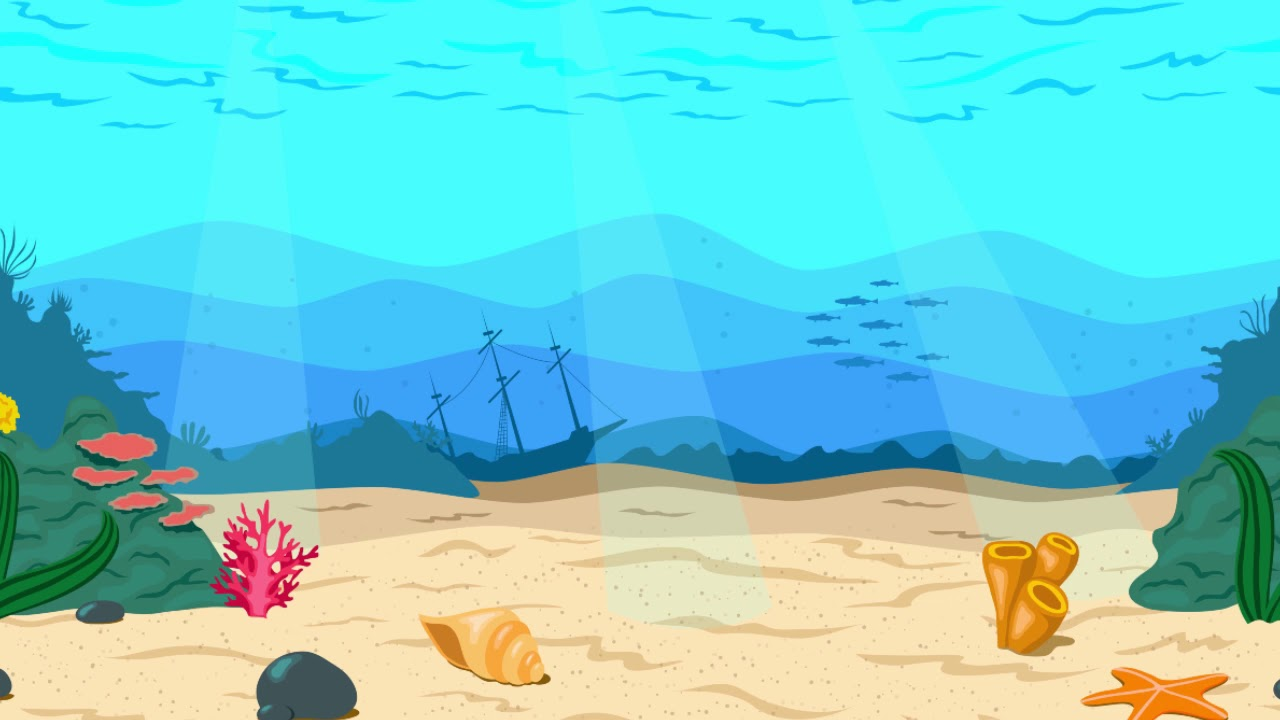 Администрация города Томска
Департамент образования 
МУНИЦИПАЛЬНОЕ АВТОНОМНОЕ ДОШКОЛЬНОЕ ОБРАЗОВАТЕЛЬНОЕ 
УЧРЕЖДЕНИЕ ДЕТСКИЙ САД № 39 г. ТОМСК
634021, город Томск, ул. Алтайская 128, телефон 45-06-40
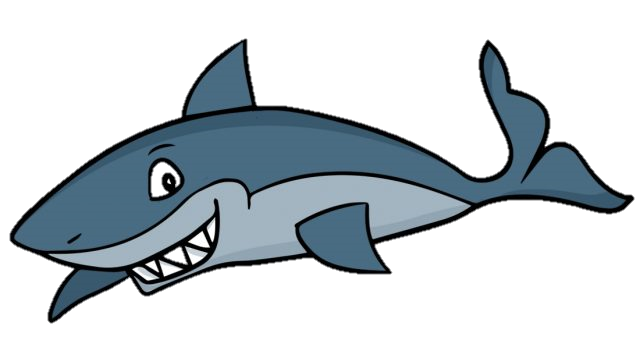 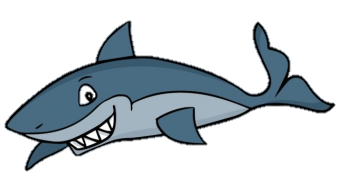 Лексическая тема
«РЫБЫ»
Учитель –логопед:
Савинцева Алёна Сергеевна
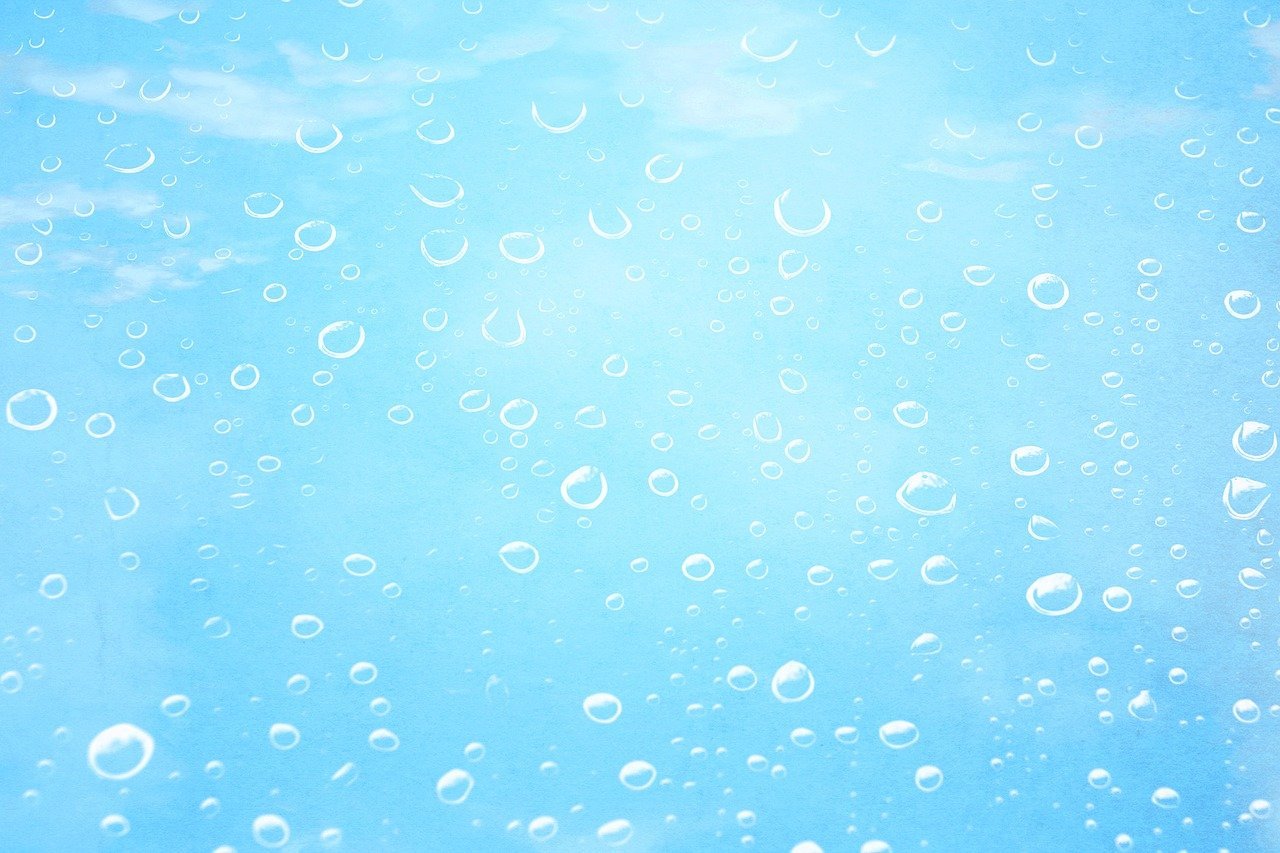 Рассмотри картинки. Это рыбы.
 Назови их (щука, окунь, карась, ерш, акула, сельдь, камбала, золотая рыбка, меченосец)
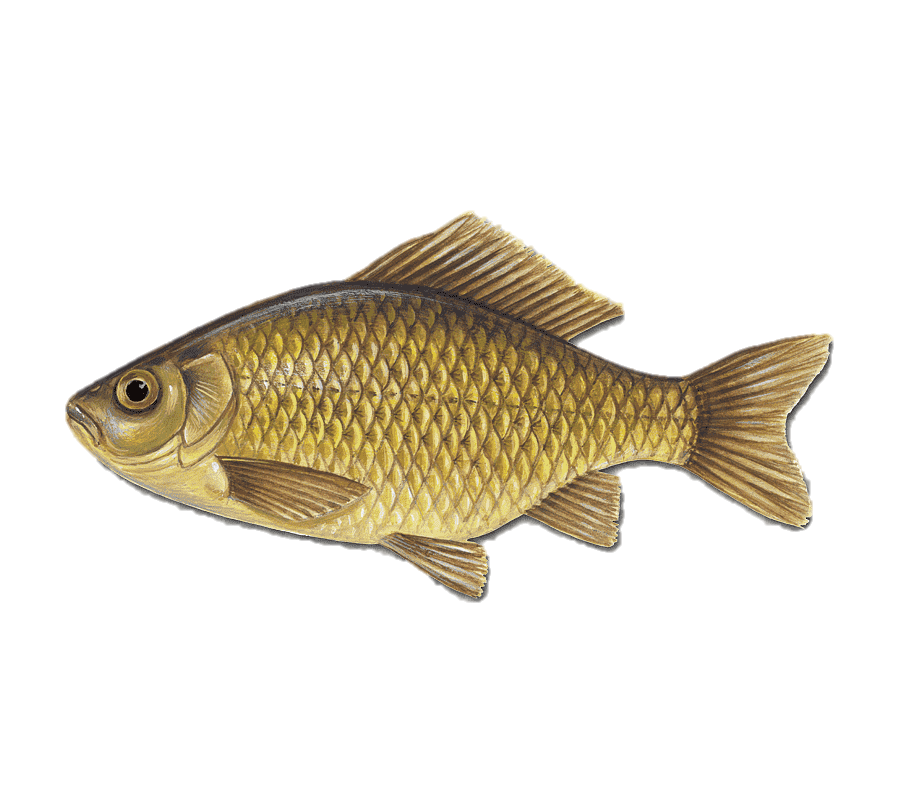 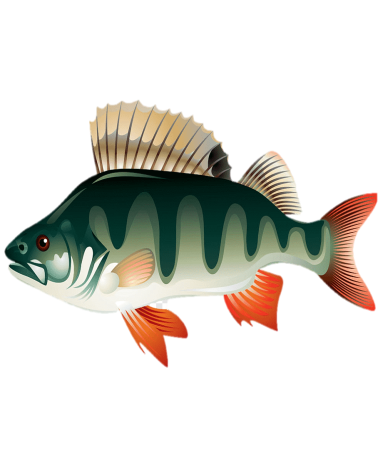 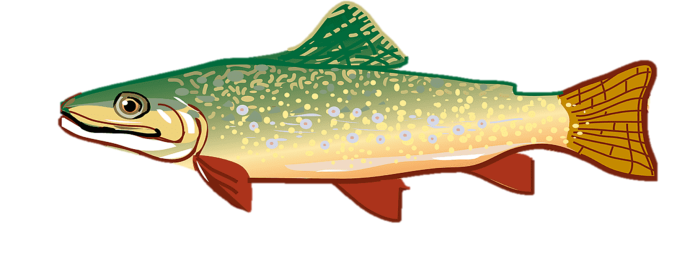 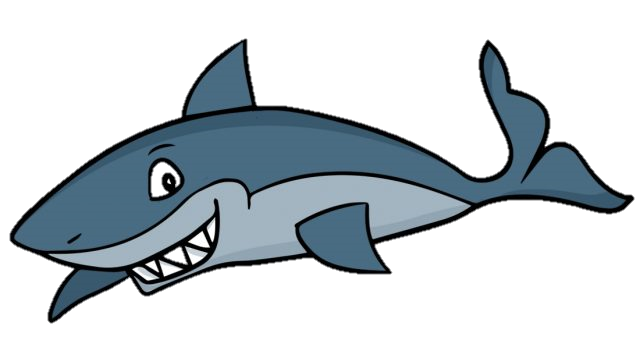 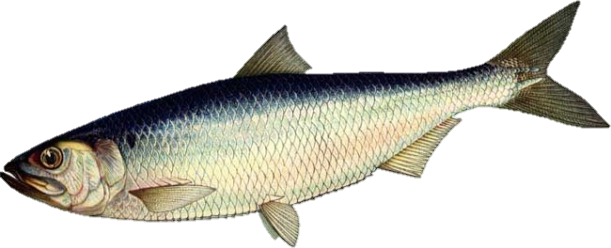 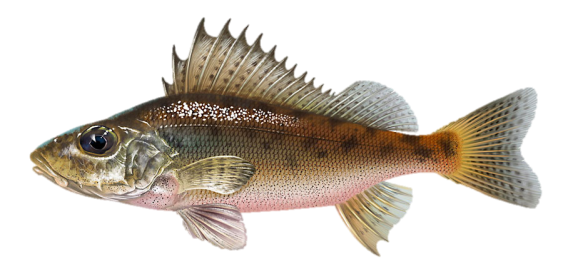 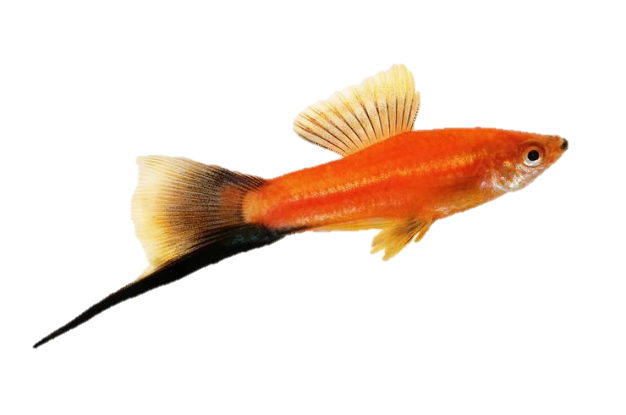 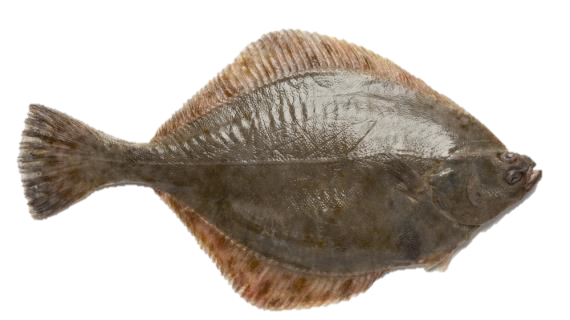 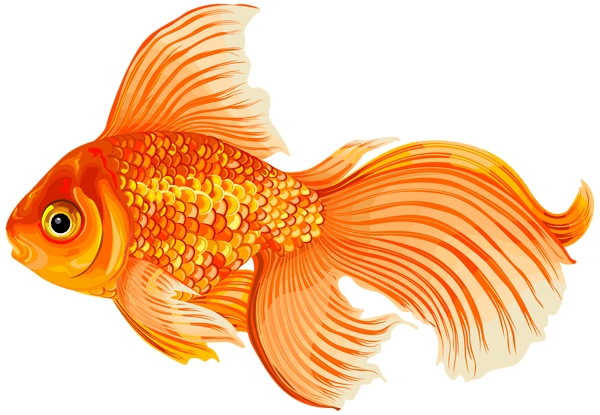 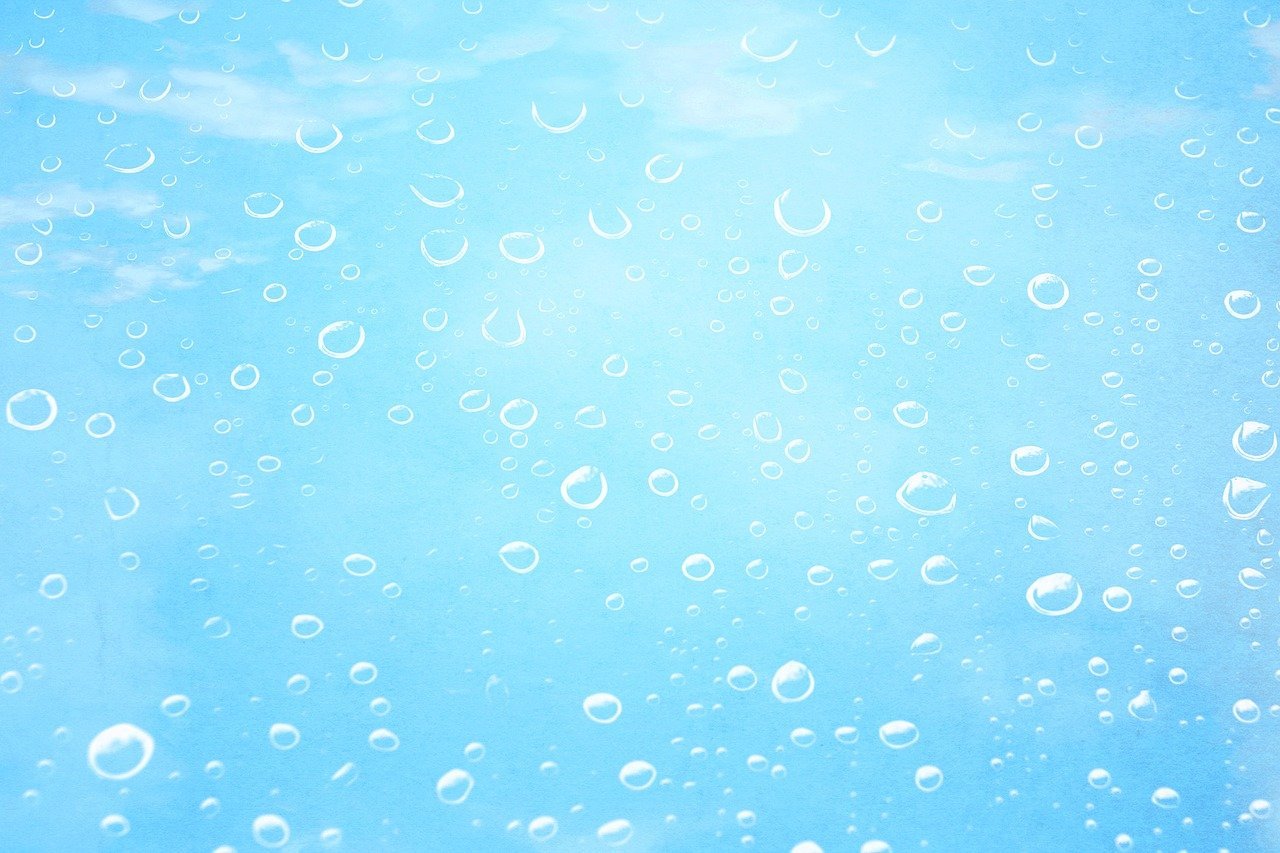 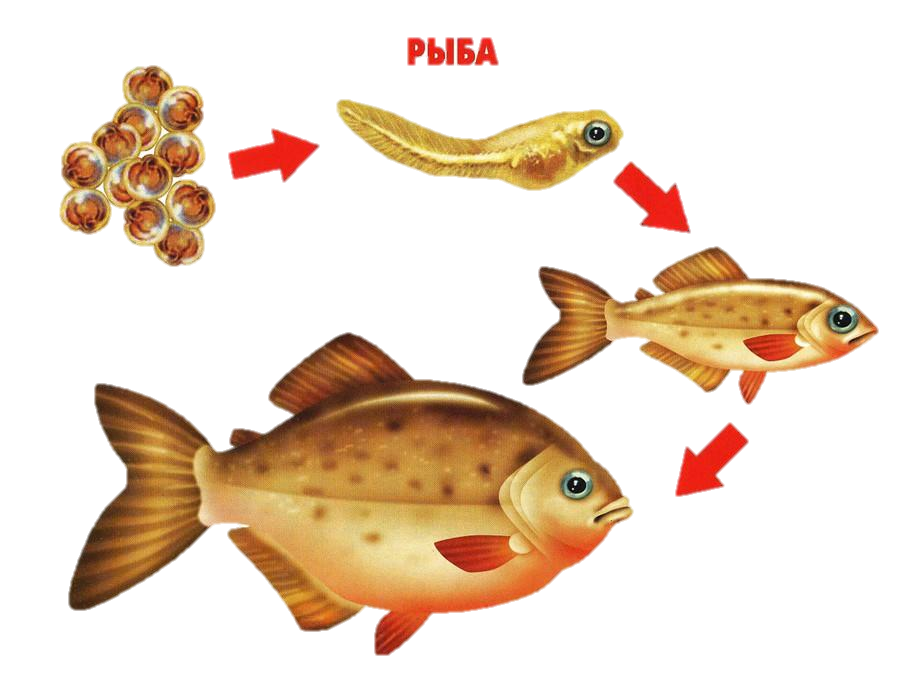 Малек
Икринка
Рыбка
Взрослая рыба
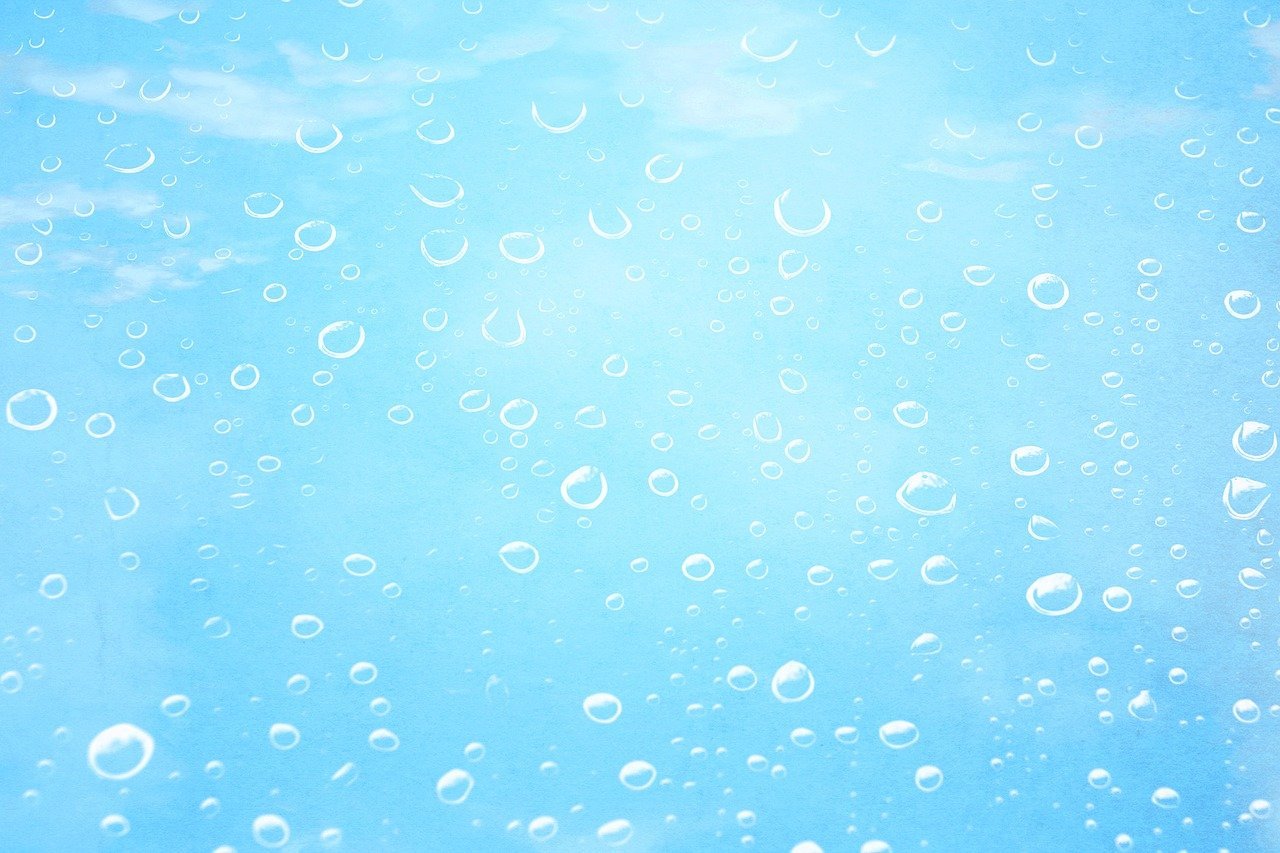 Назови из чего состоит рыба?
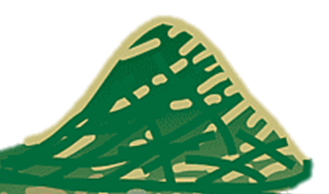 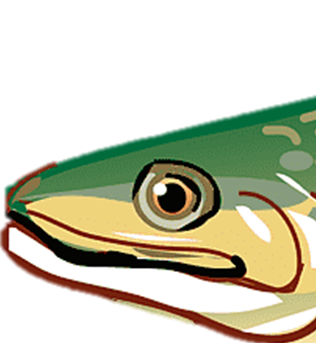 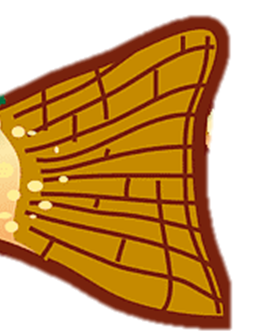 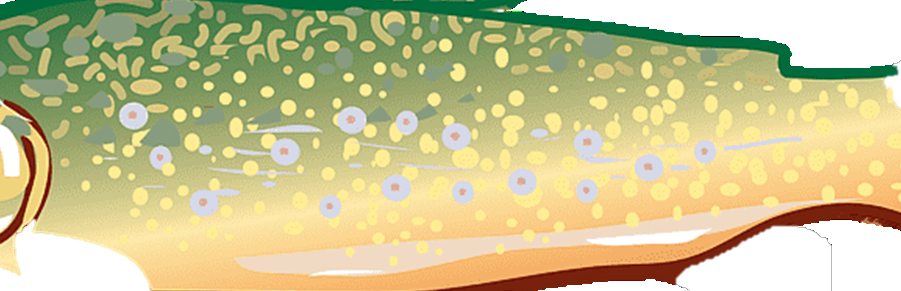 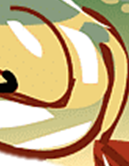 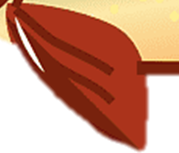 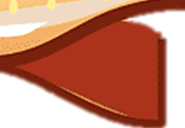 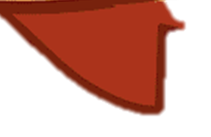 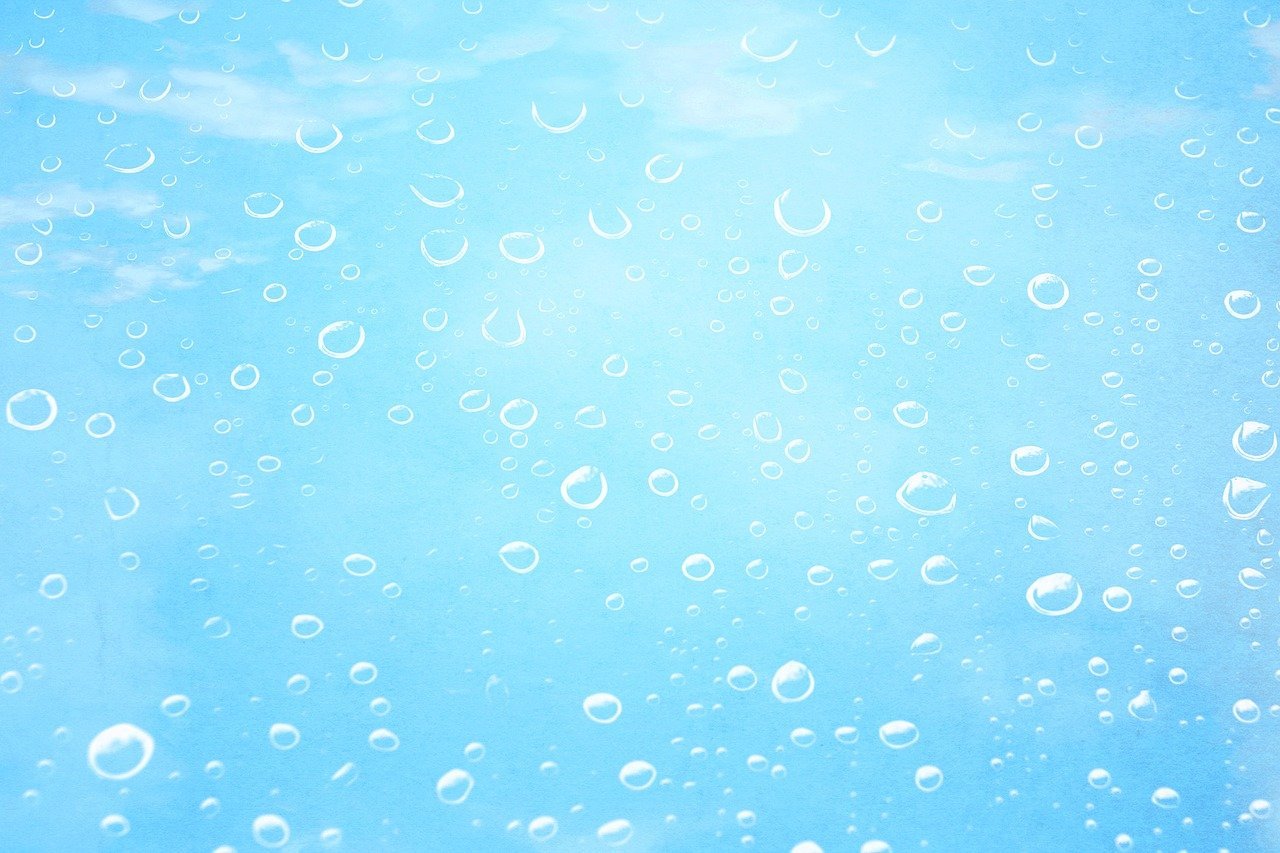 Какие виды рыб существуют?
 (пресноводные, морские, аквариумные)
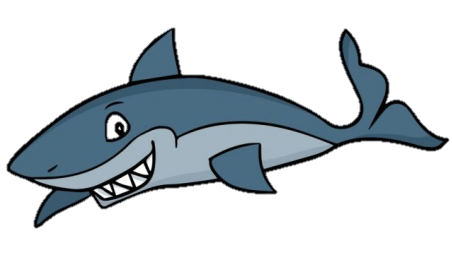 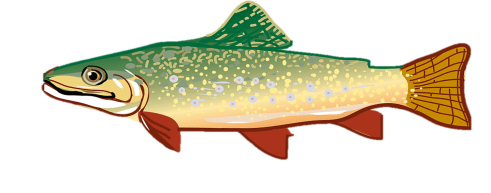 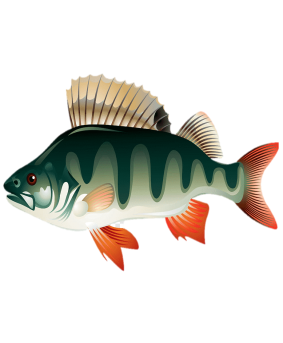 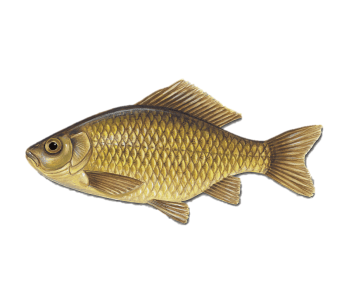 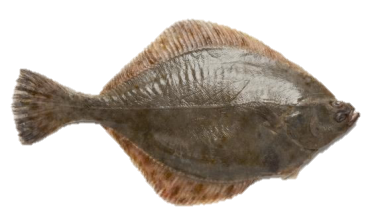 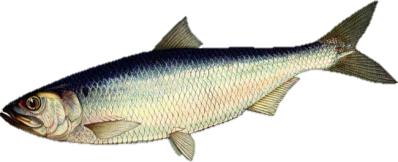 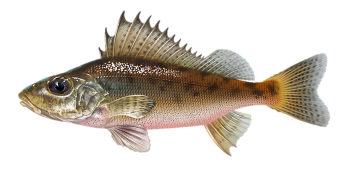 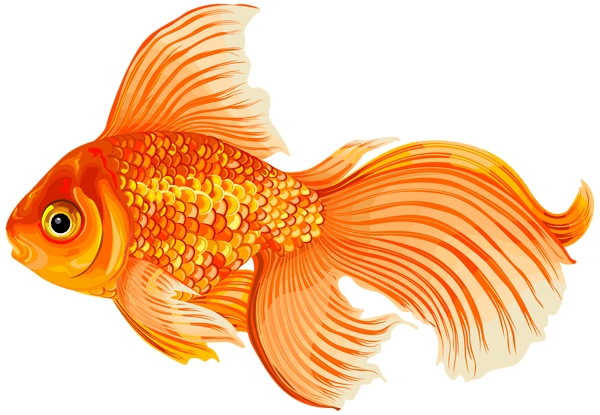 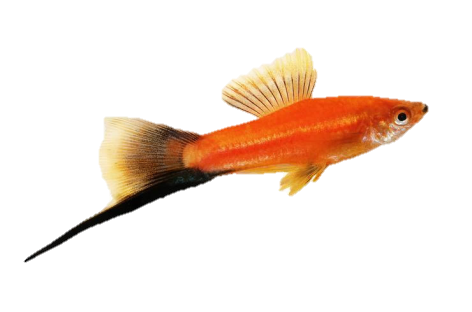 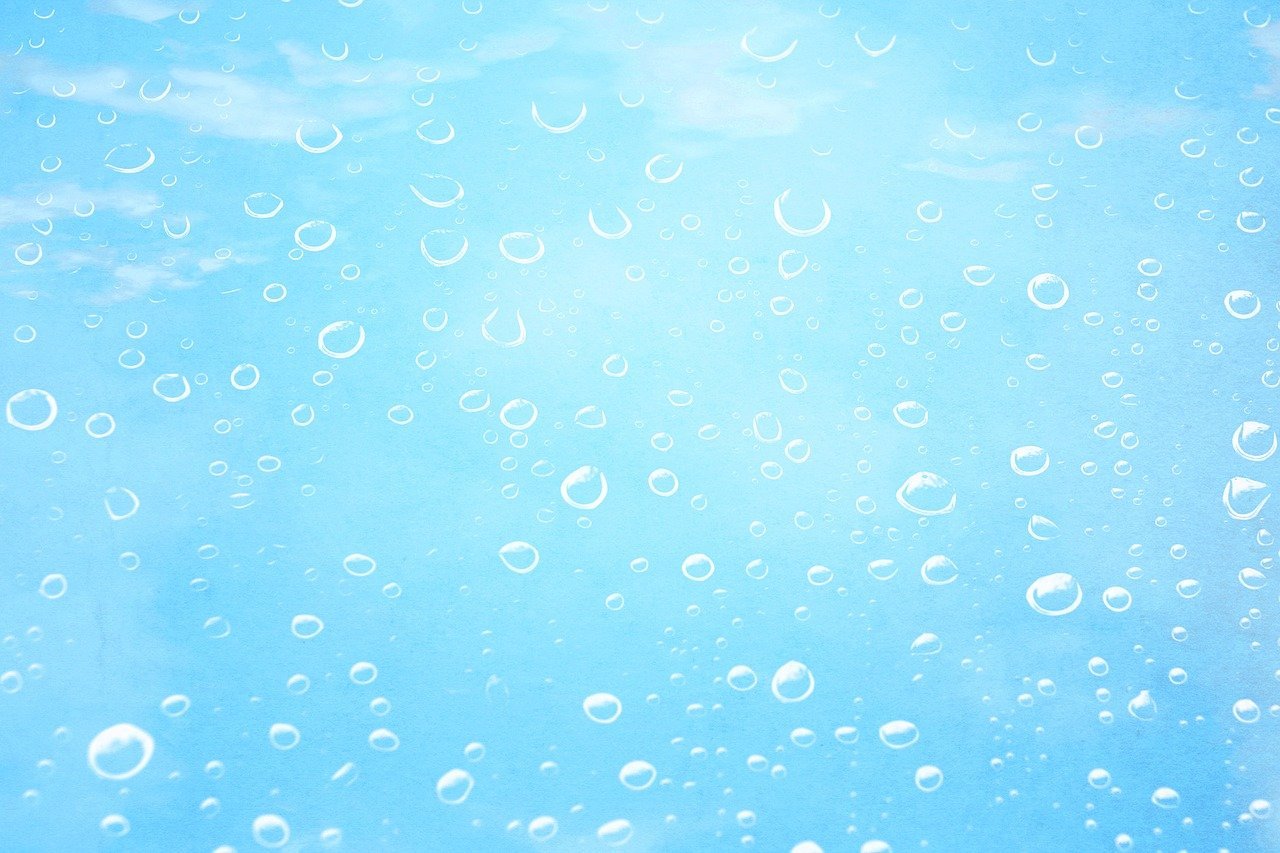 Один-много
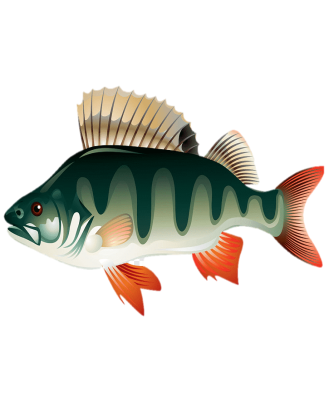 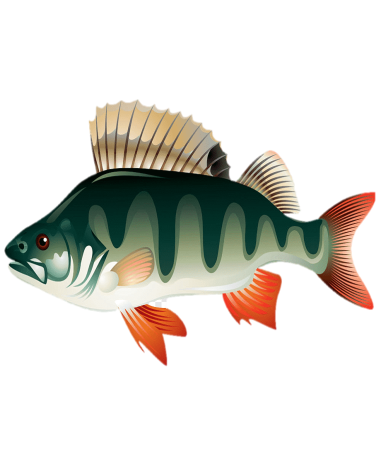 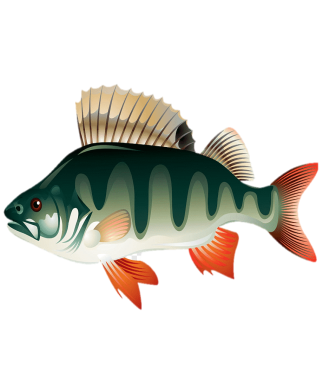 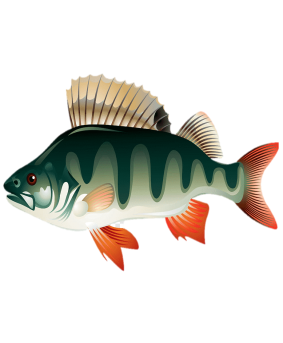 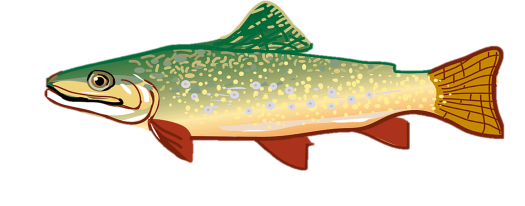 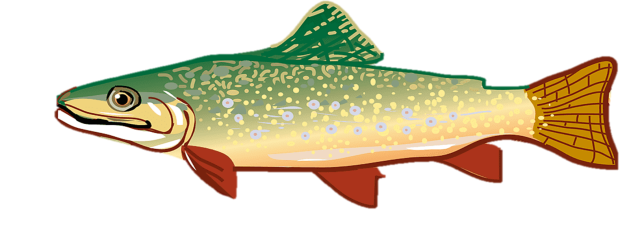 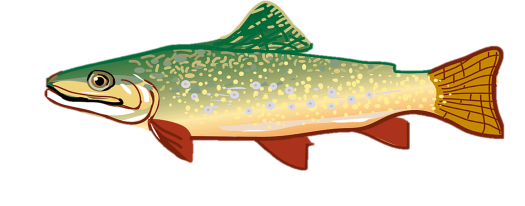 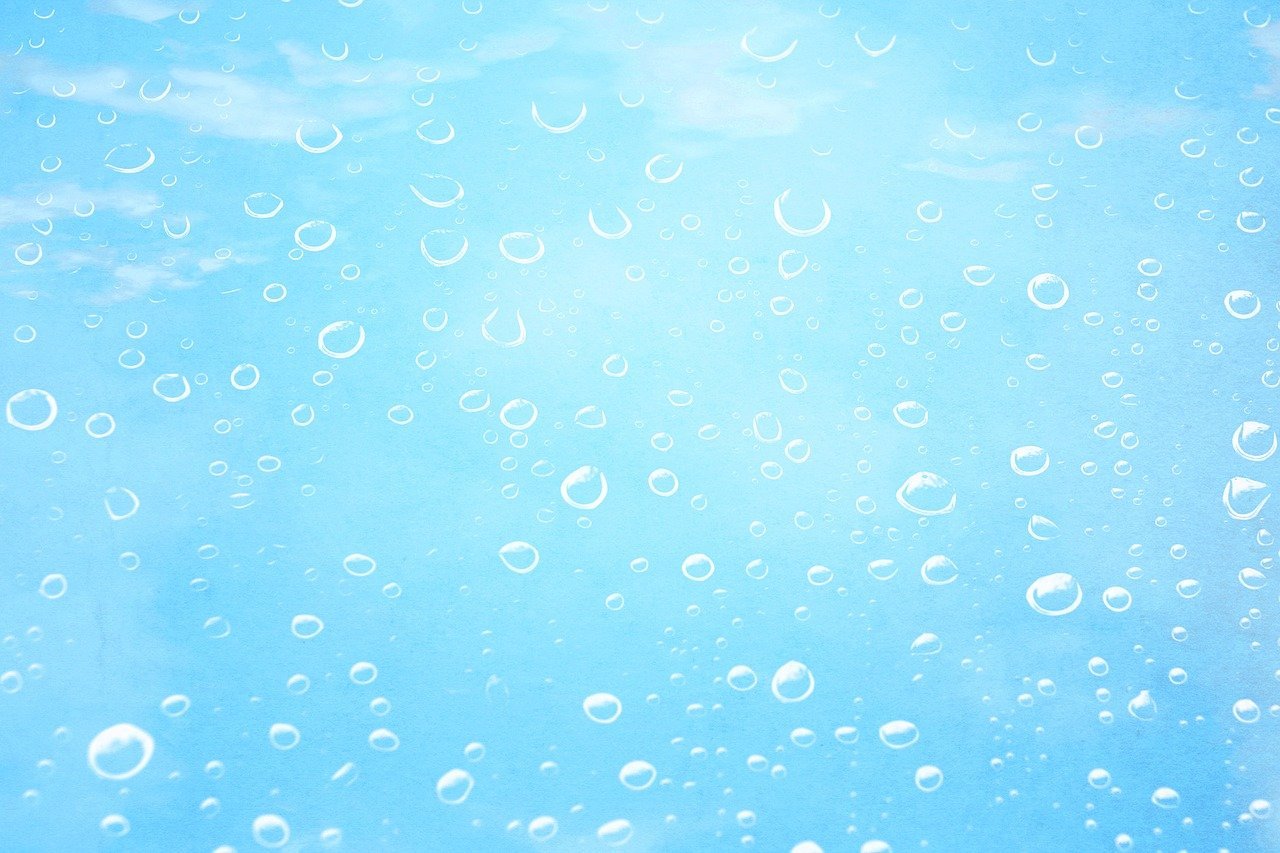 Один-много
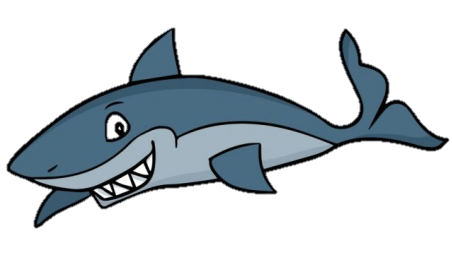 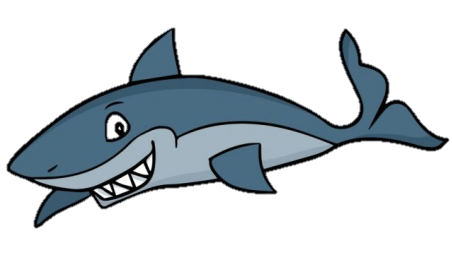 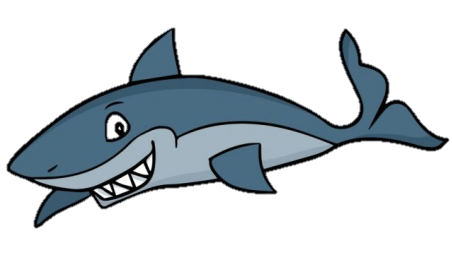 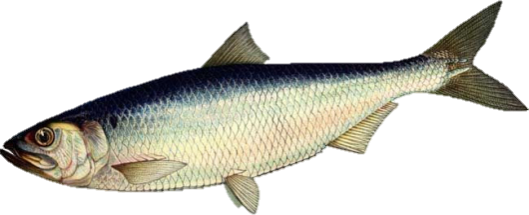 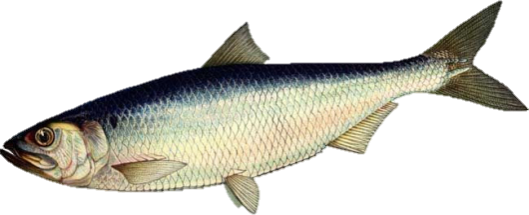 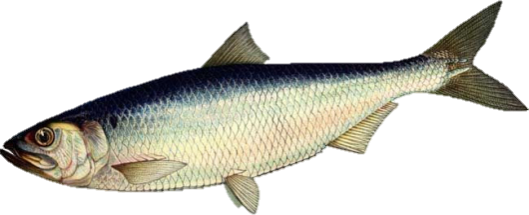 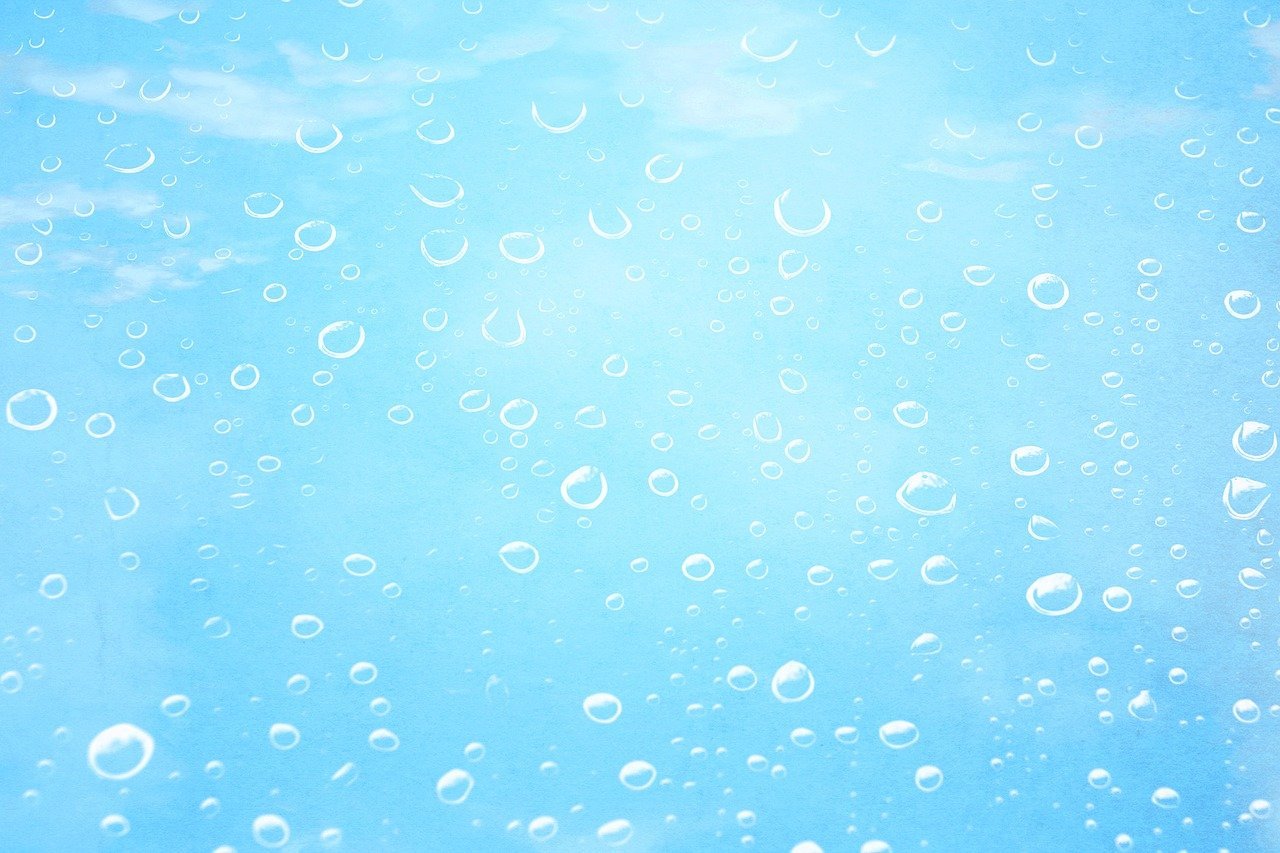 Один-много
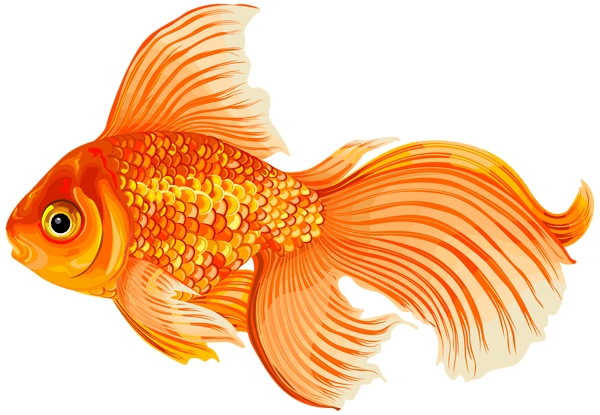 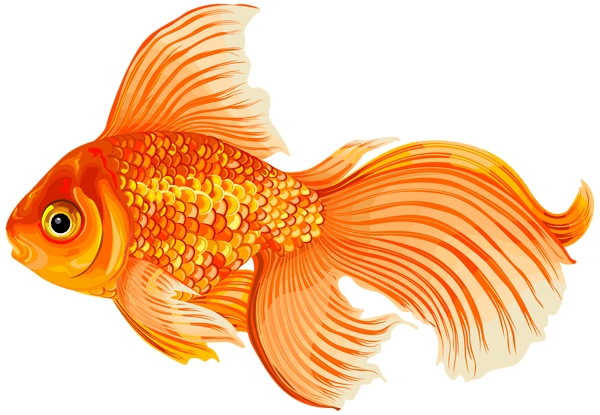 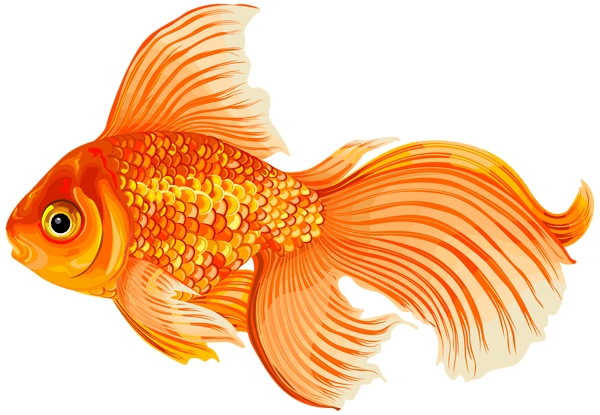 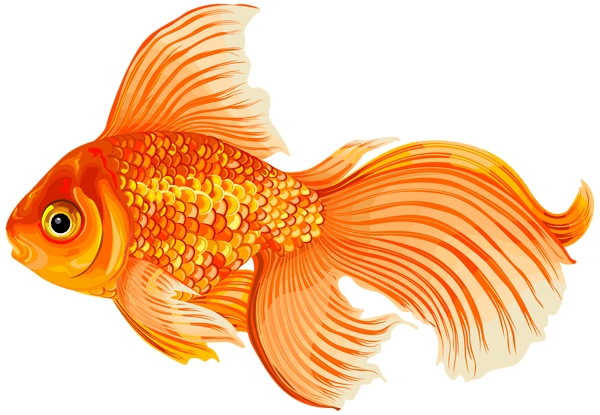 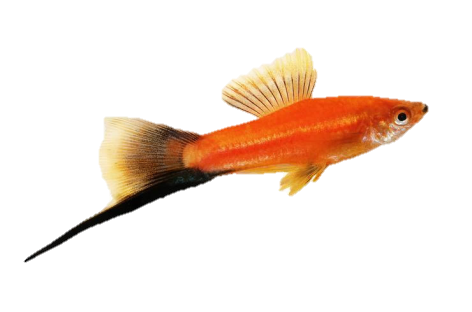 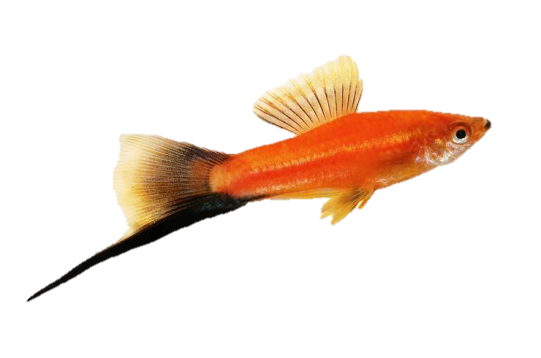 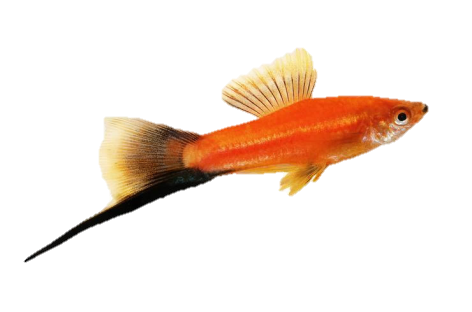 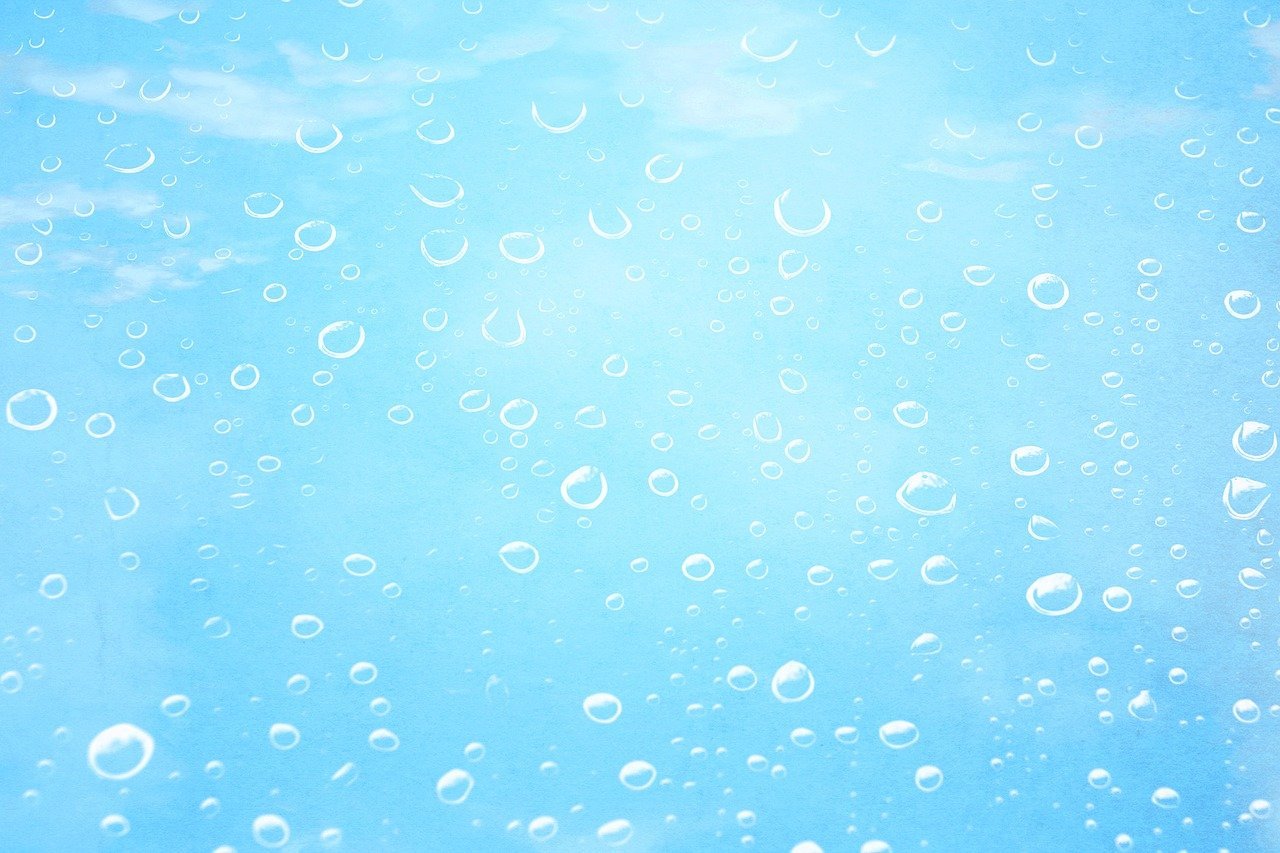 Посчитай  (нажимаем 5 раз).
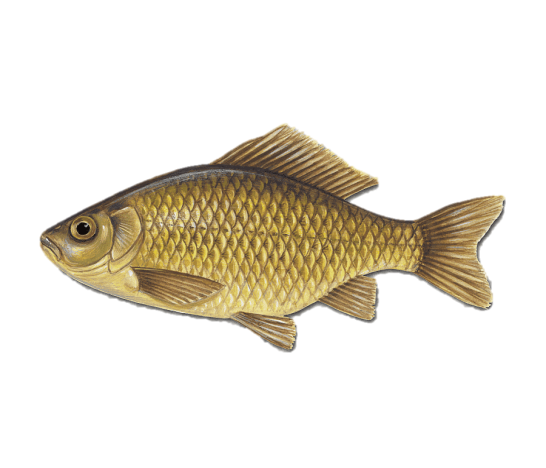 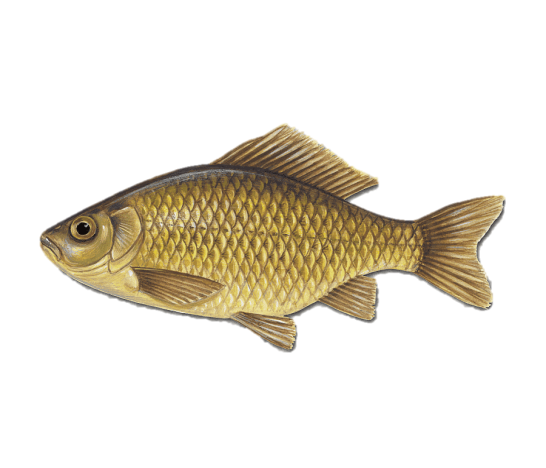 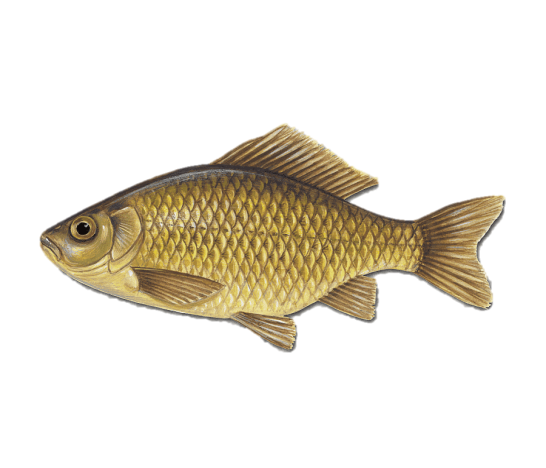 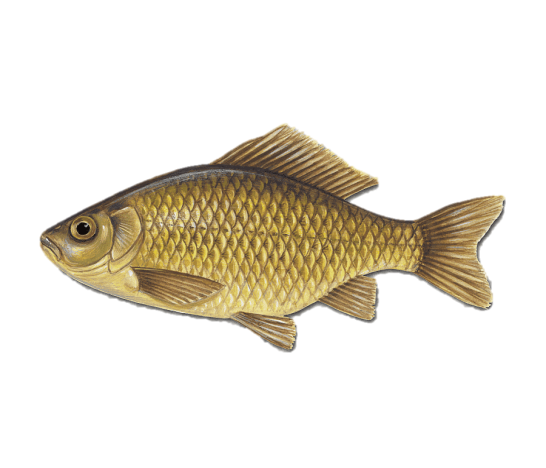 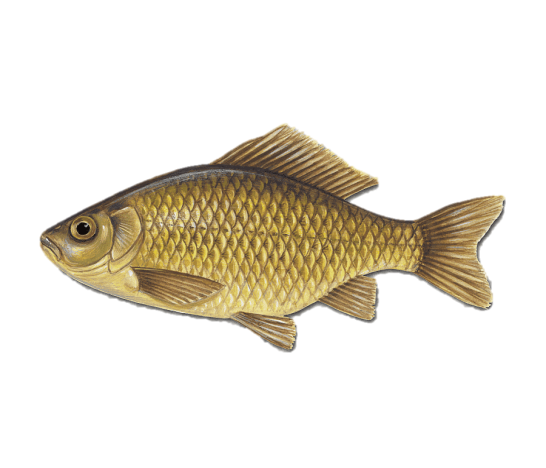 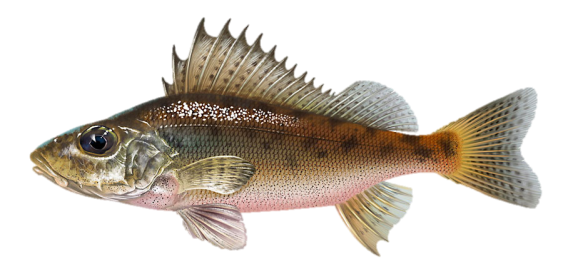 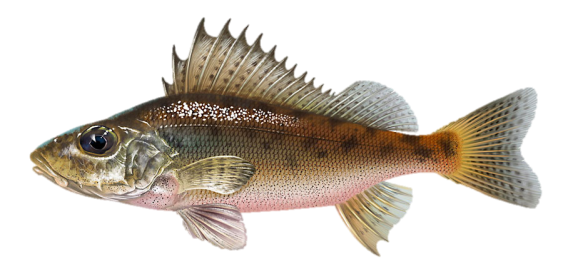 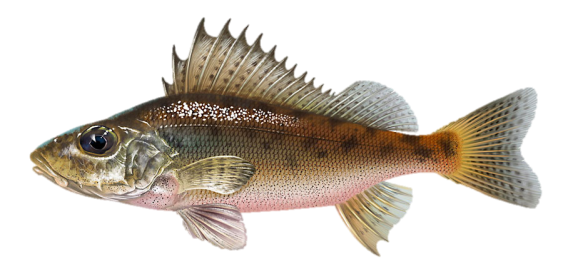 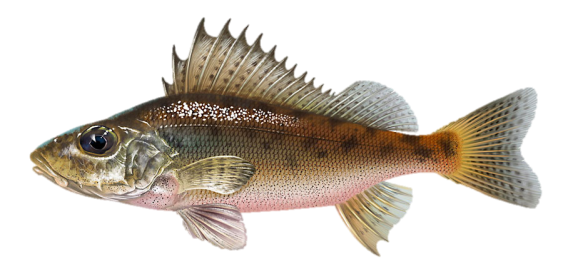 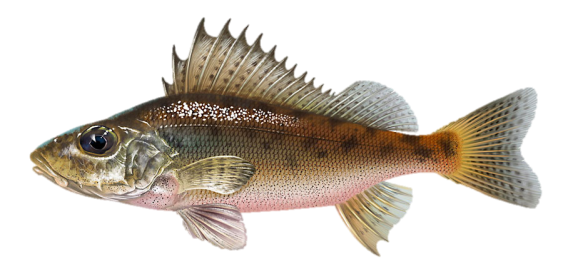 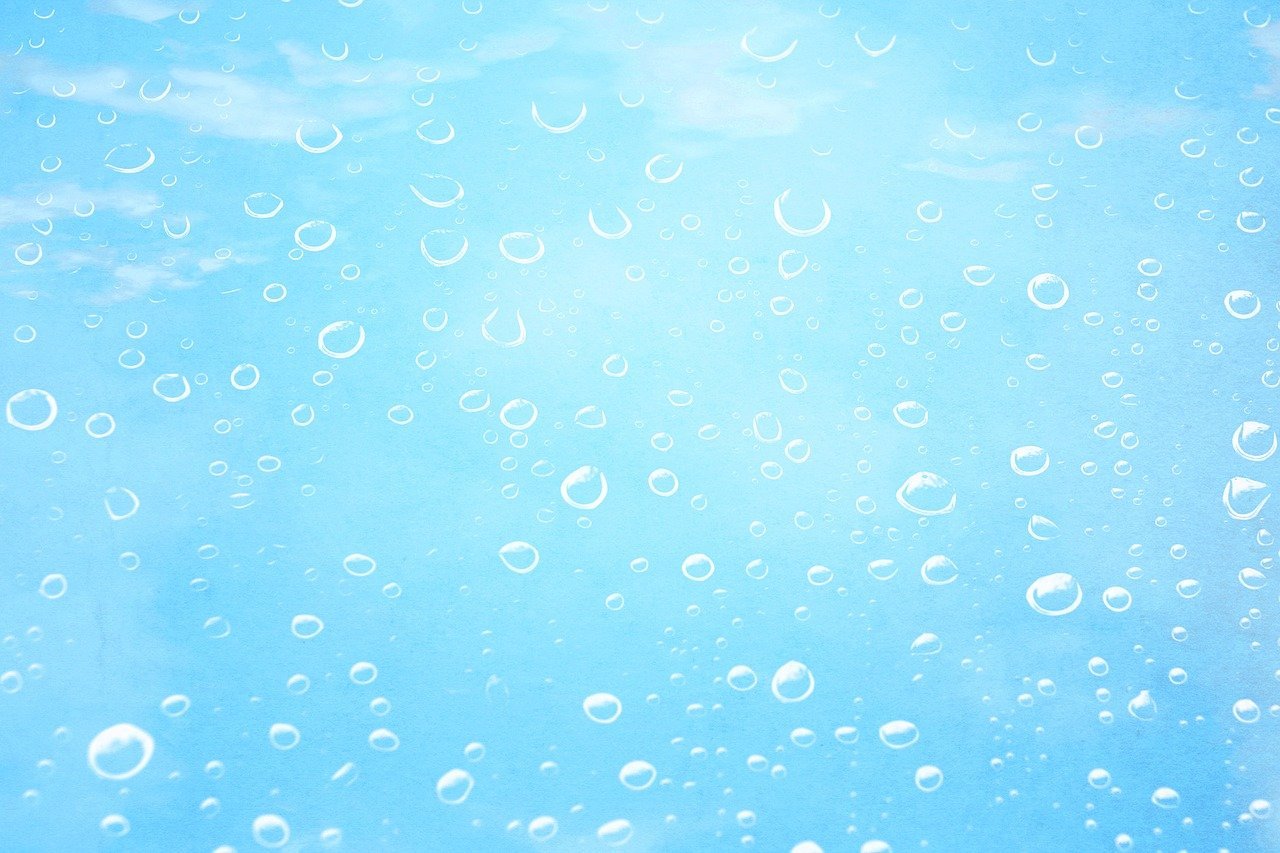 Посчитай  (нажимаем 5 раз).
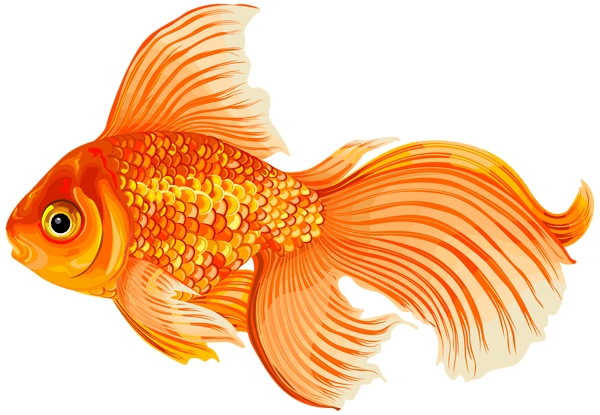 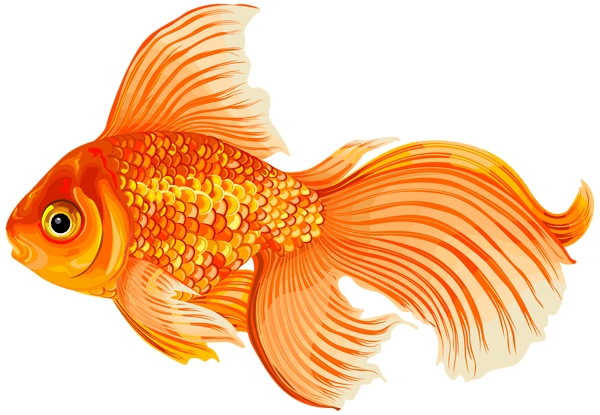 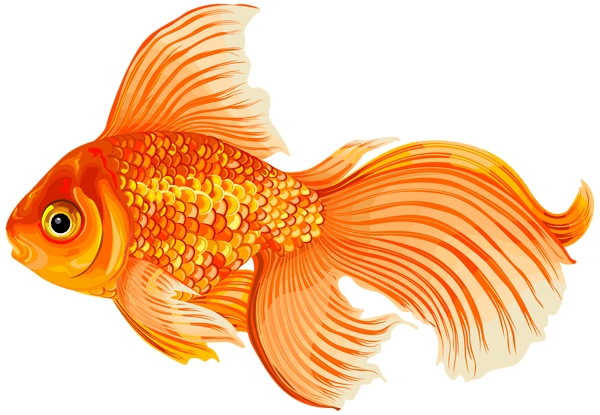 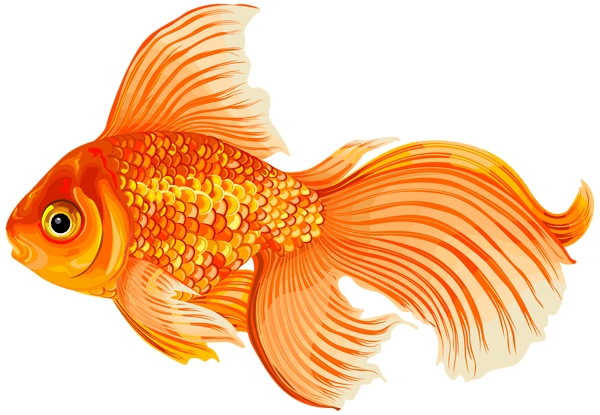 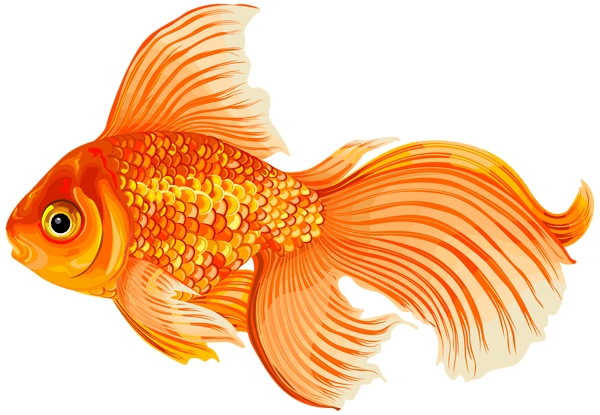 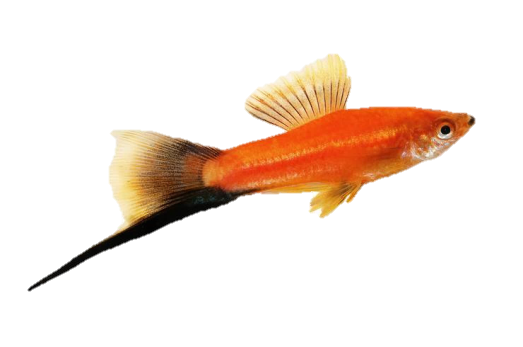 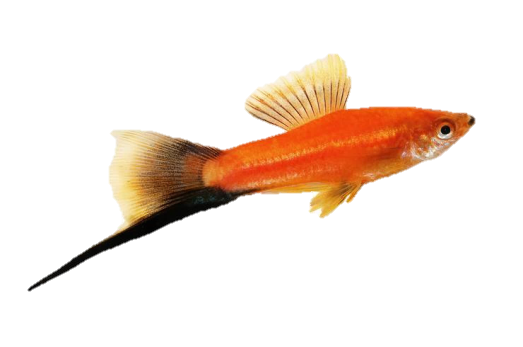 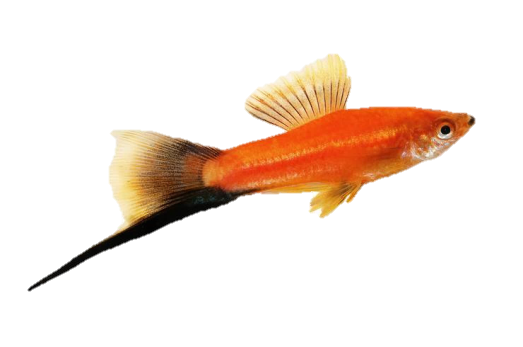 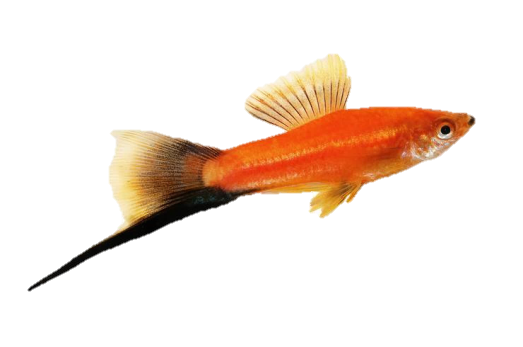 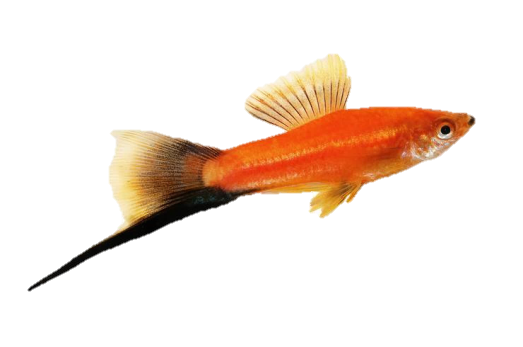 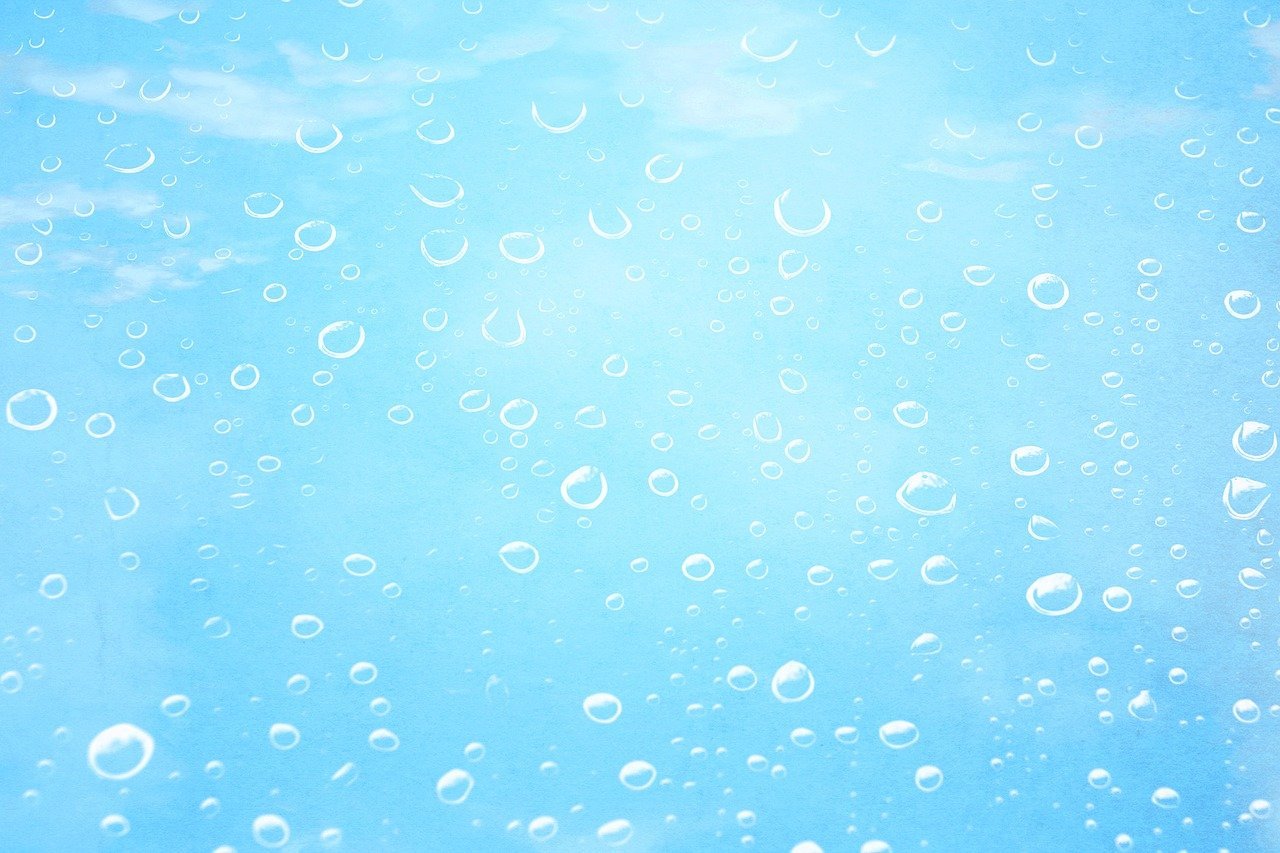 Посчитай  (нажимаем 5 раз).
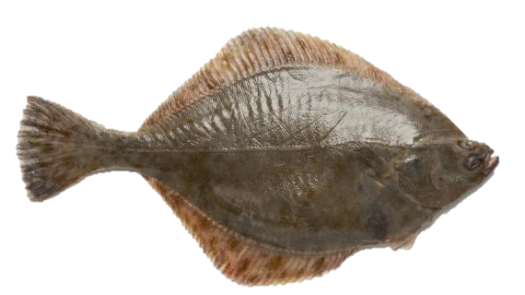 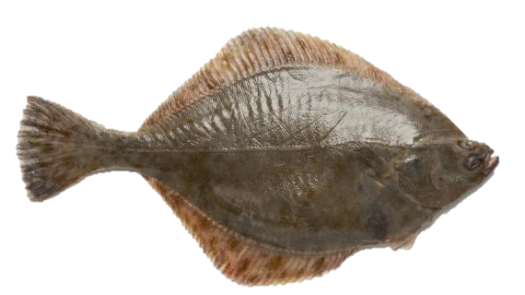 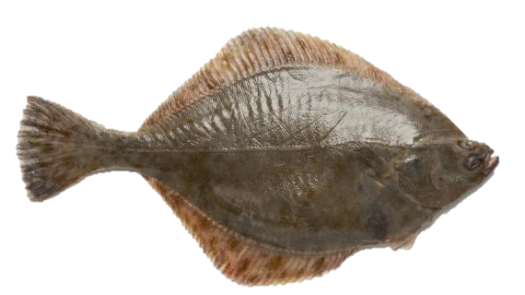 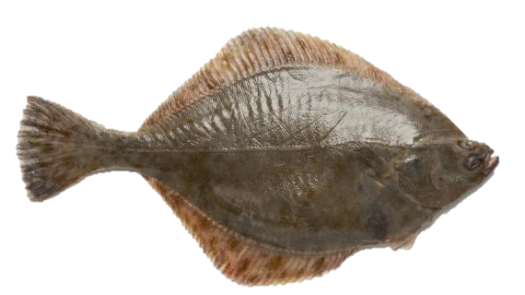 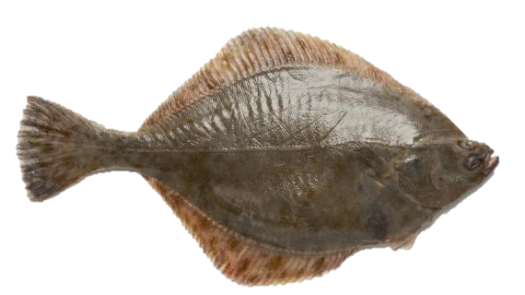 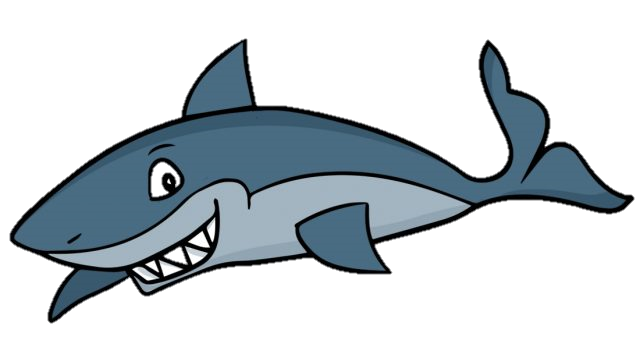 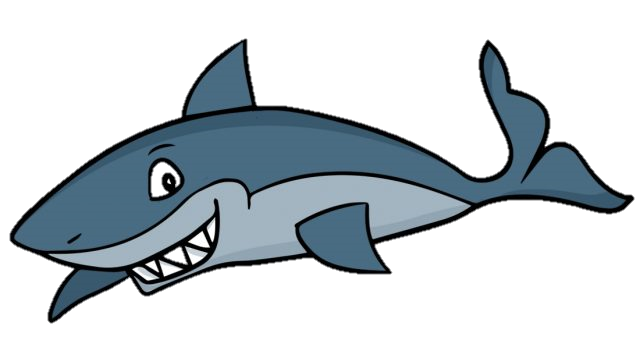 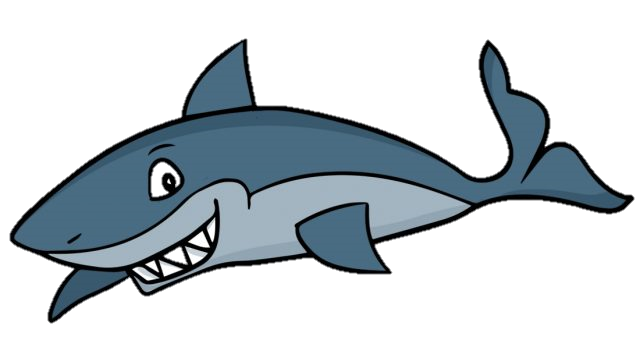 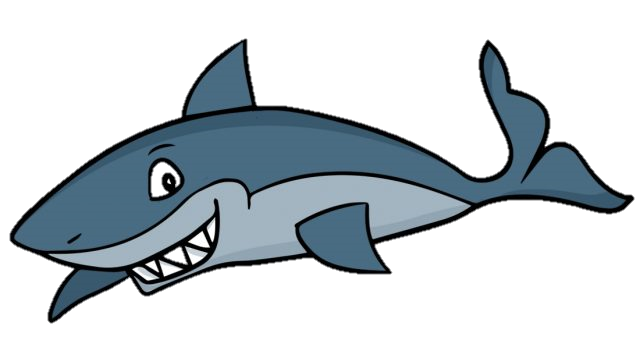 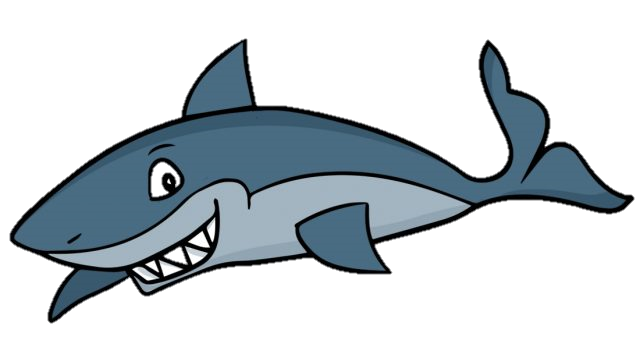 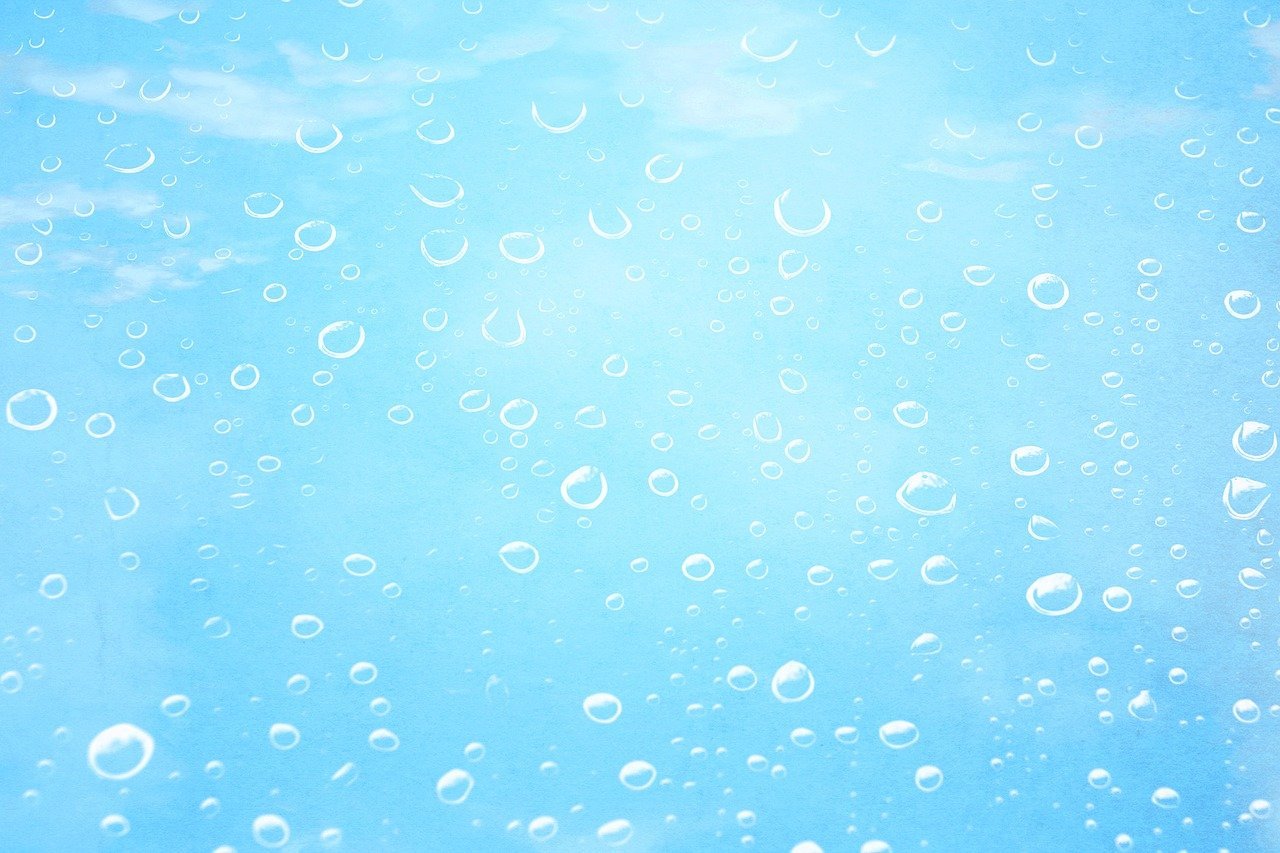 Назови ласково
(хвост, плавник)
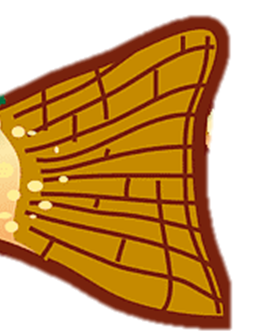 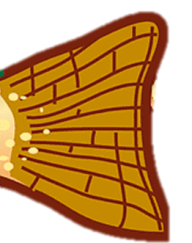 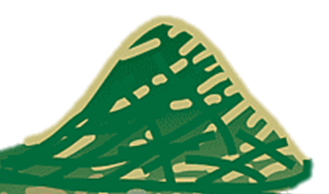 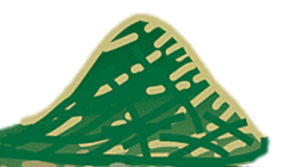 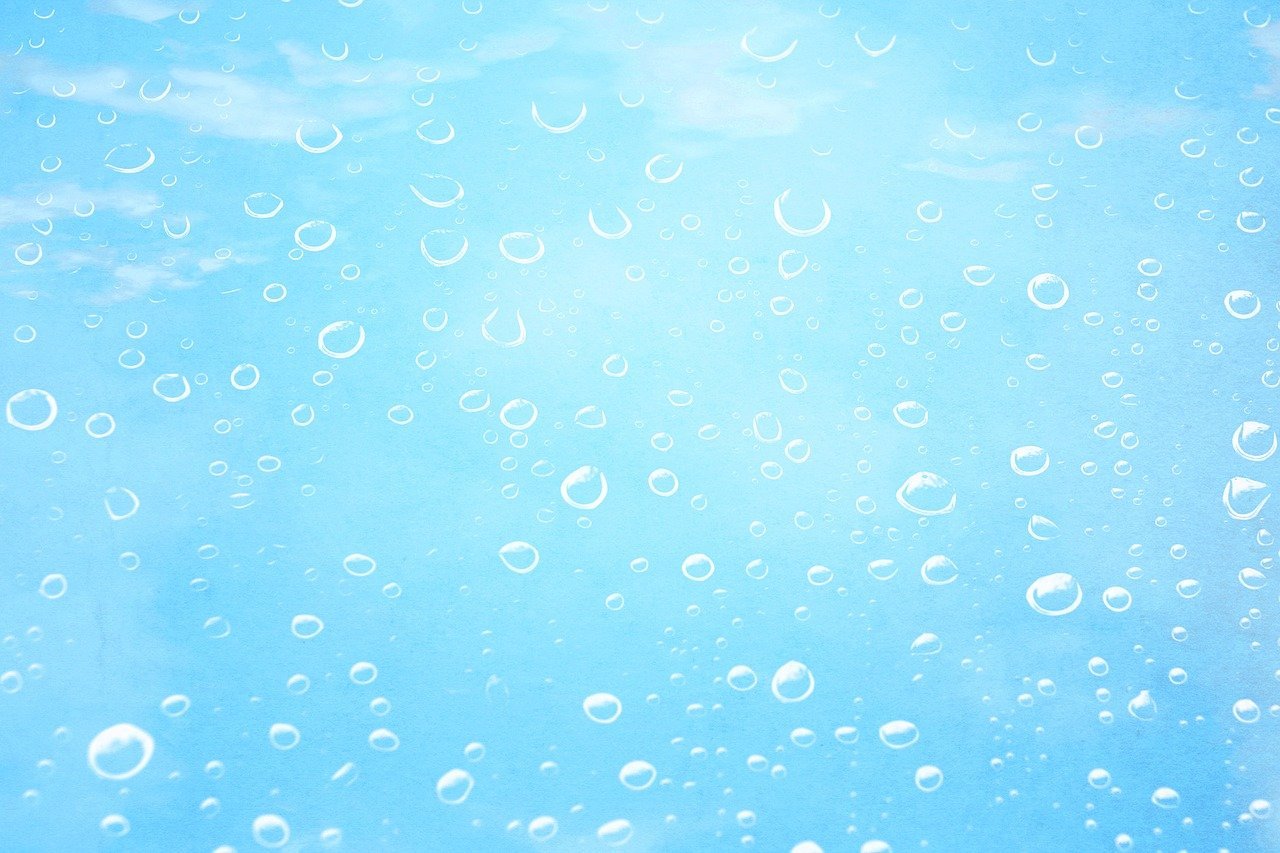 Назови ласково
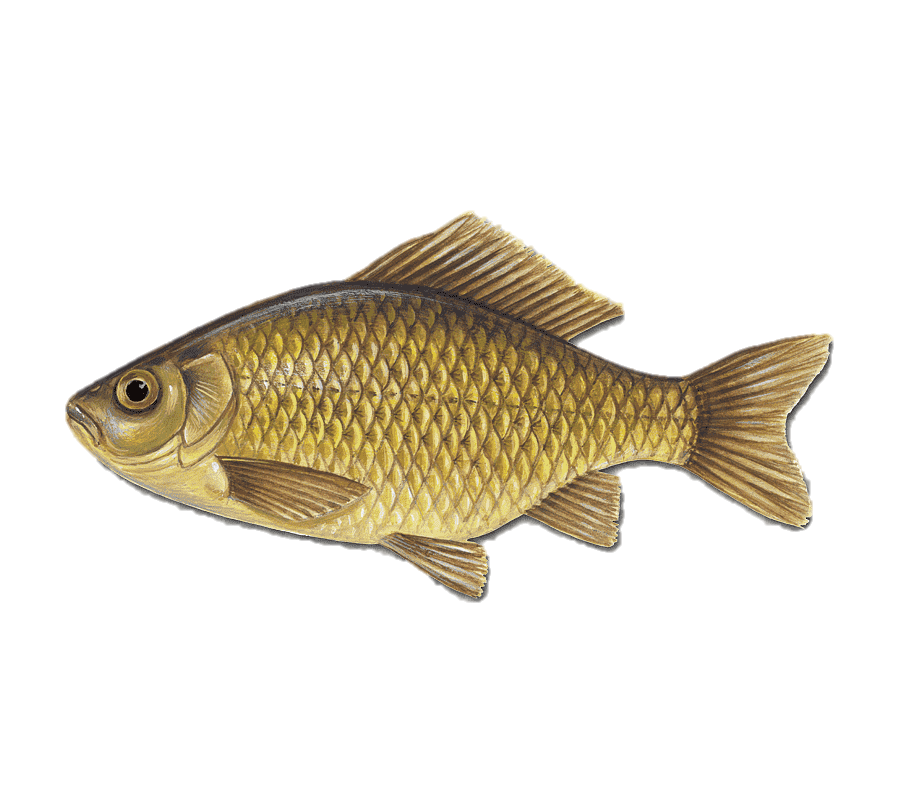 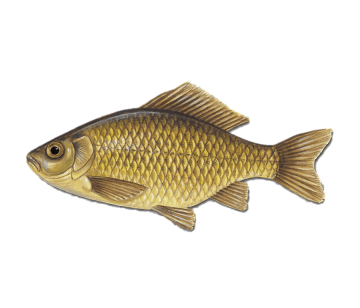 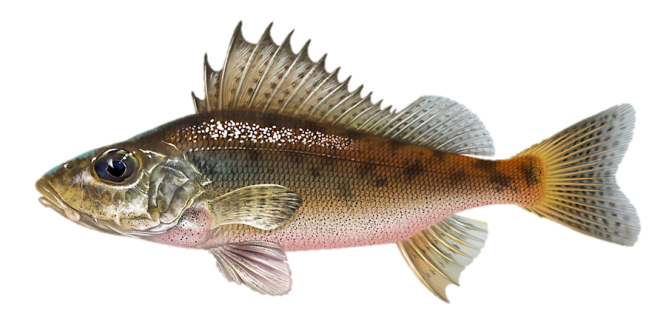 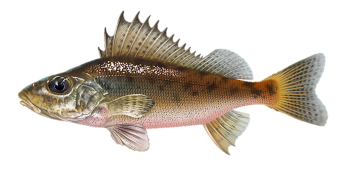 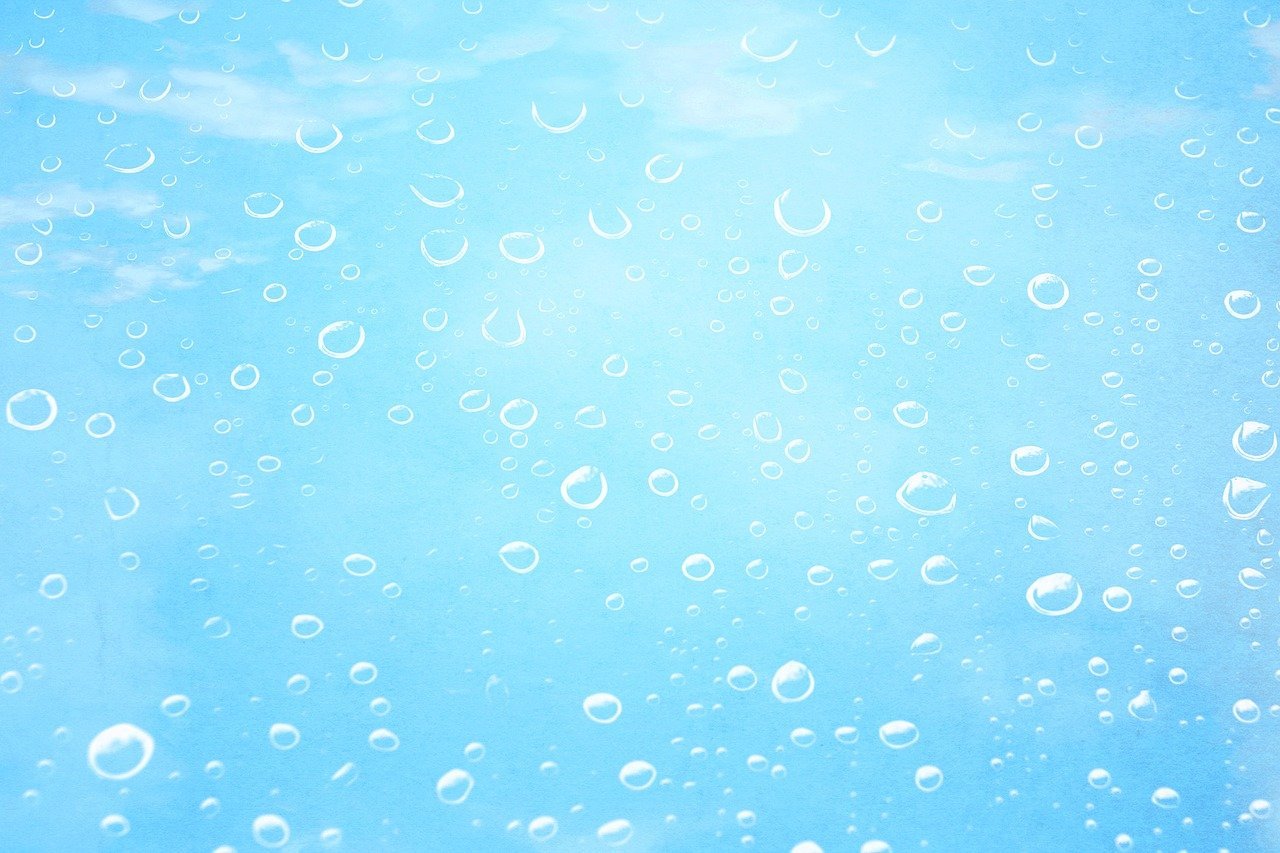 Назови ласково
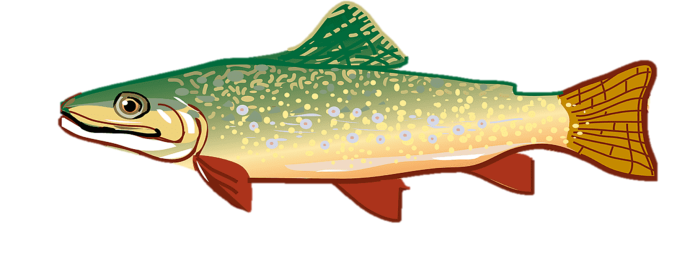 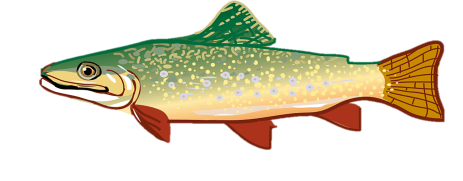 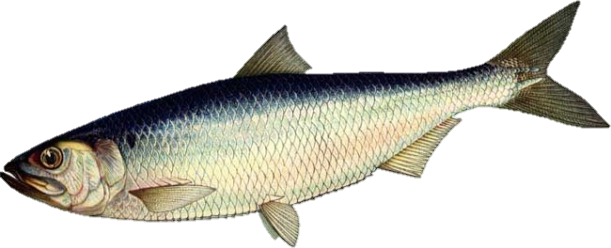 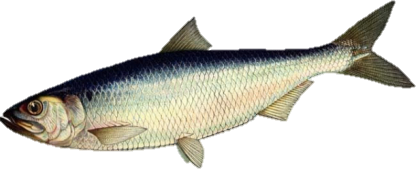 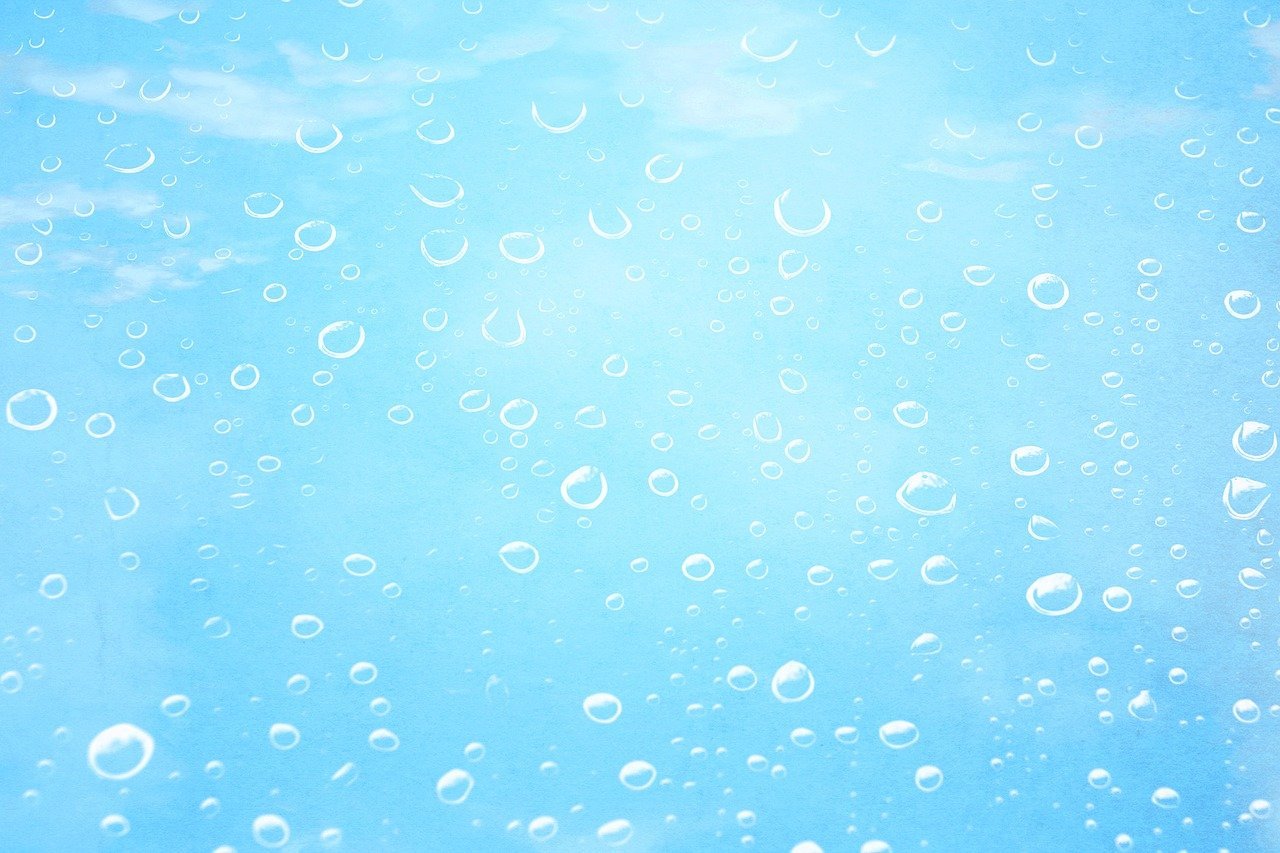 Нажми на картинку, чтобы она стала  большой
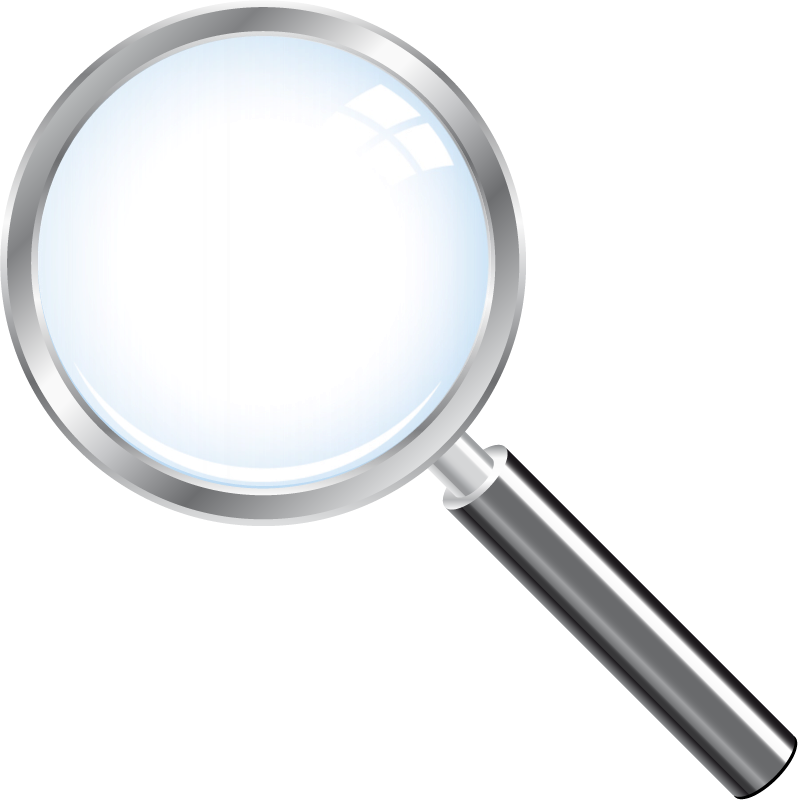 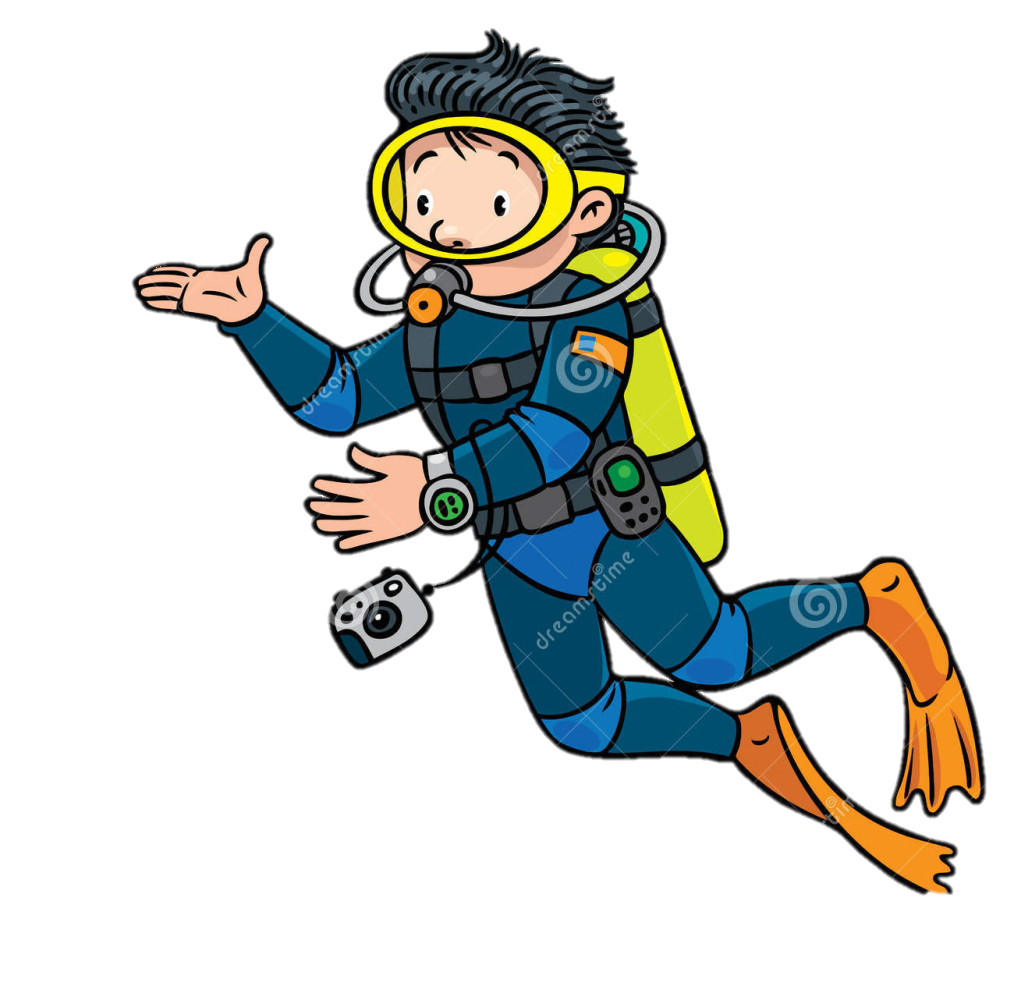 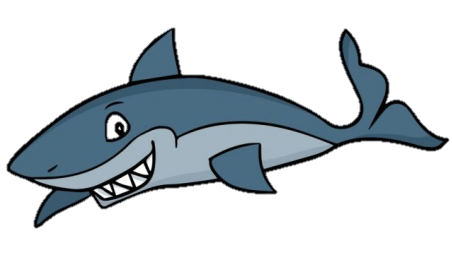 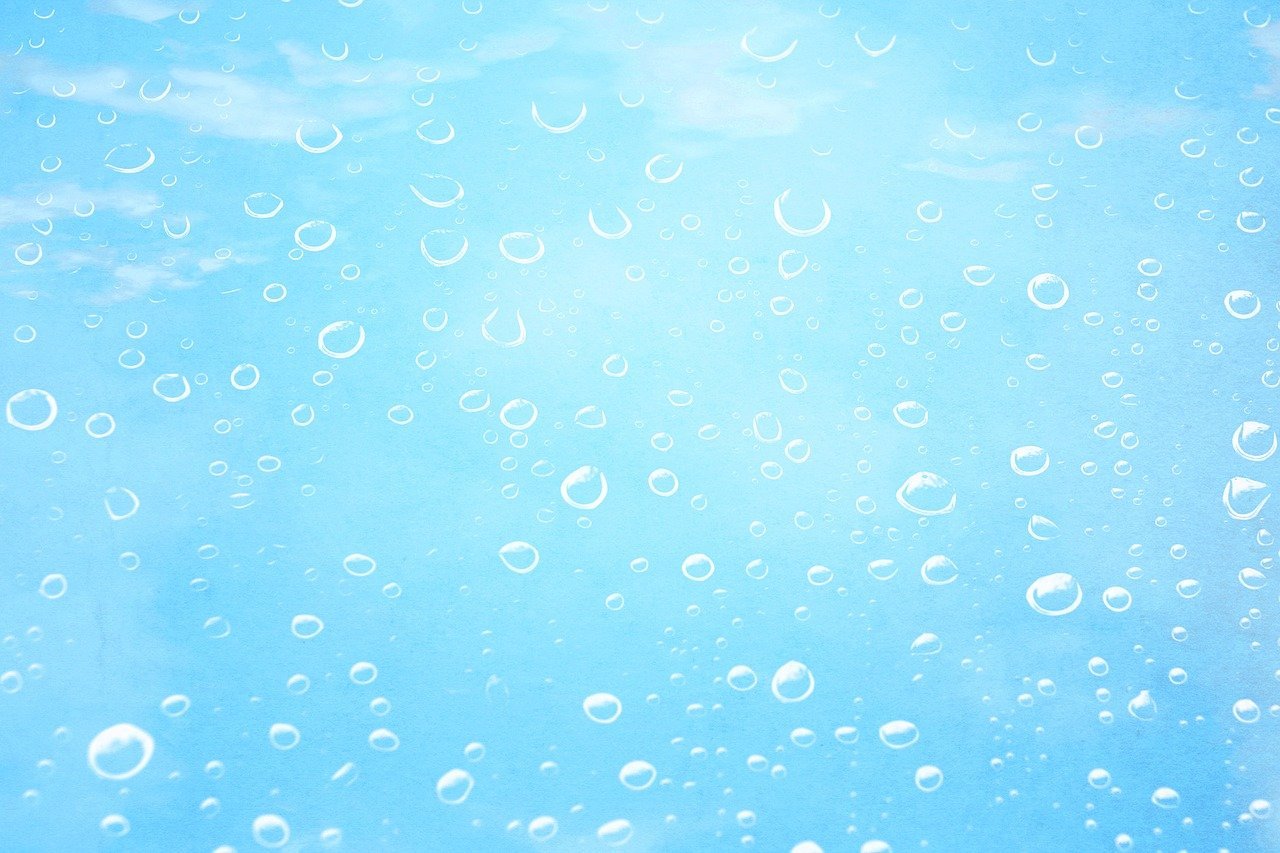 Нажми на картинку, чтобы она стала  большой
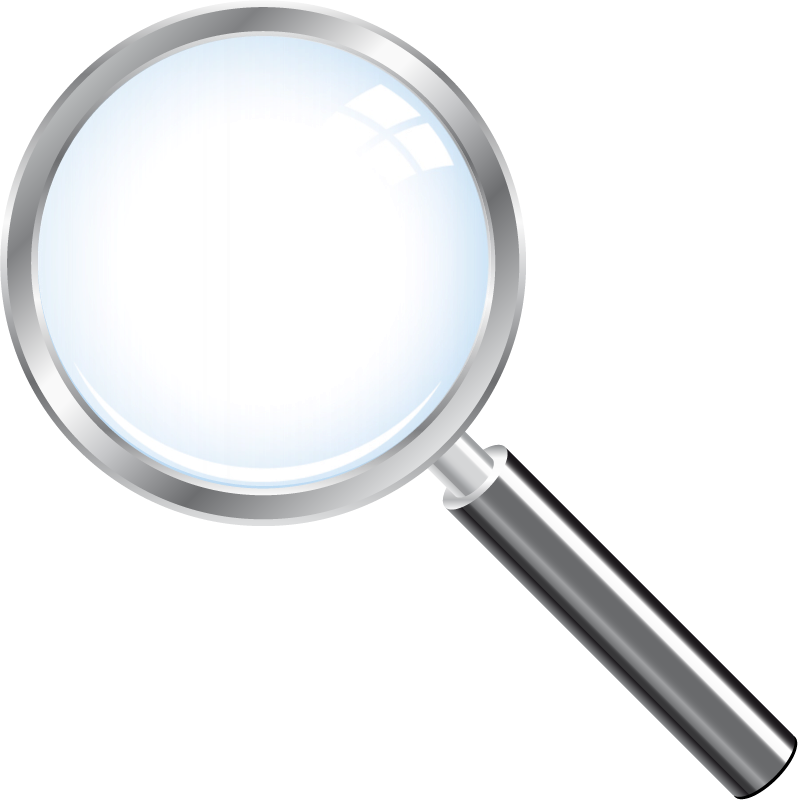 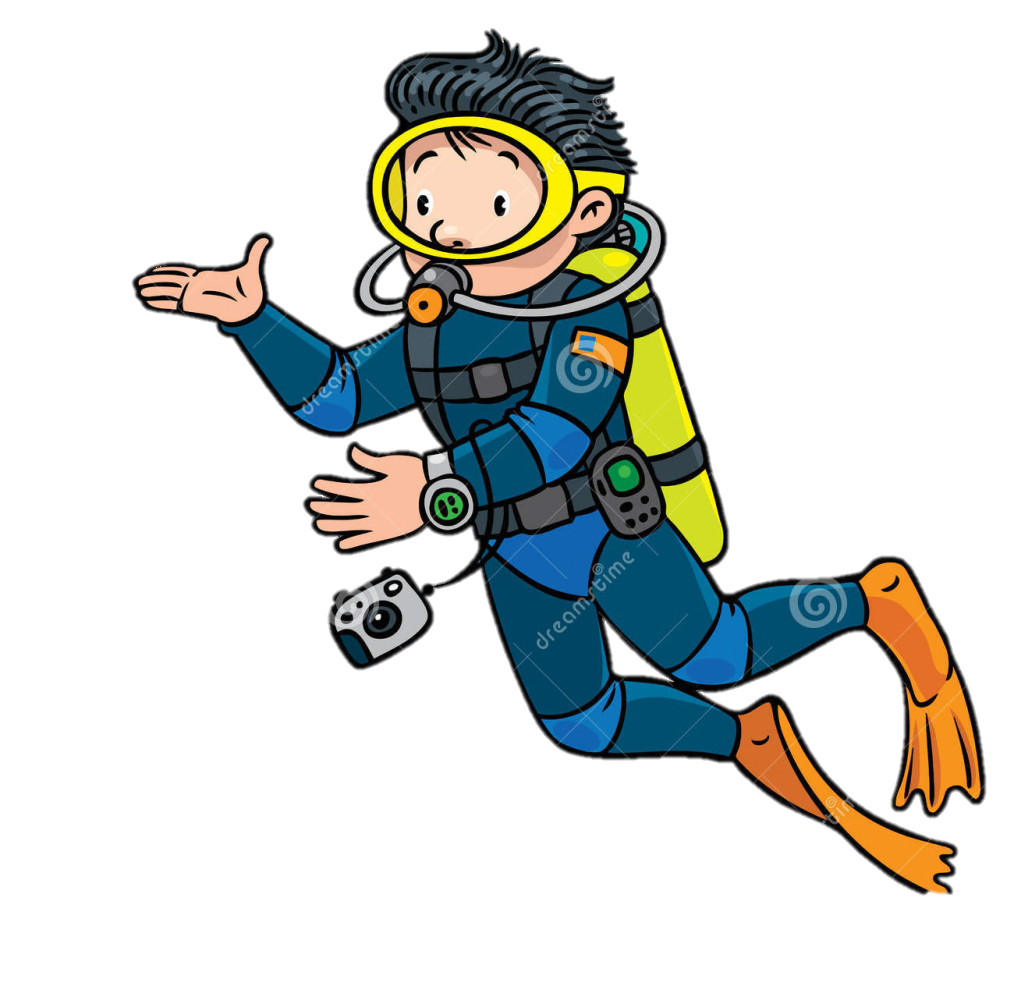 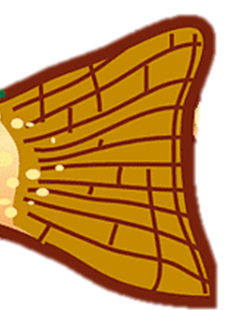 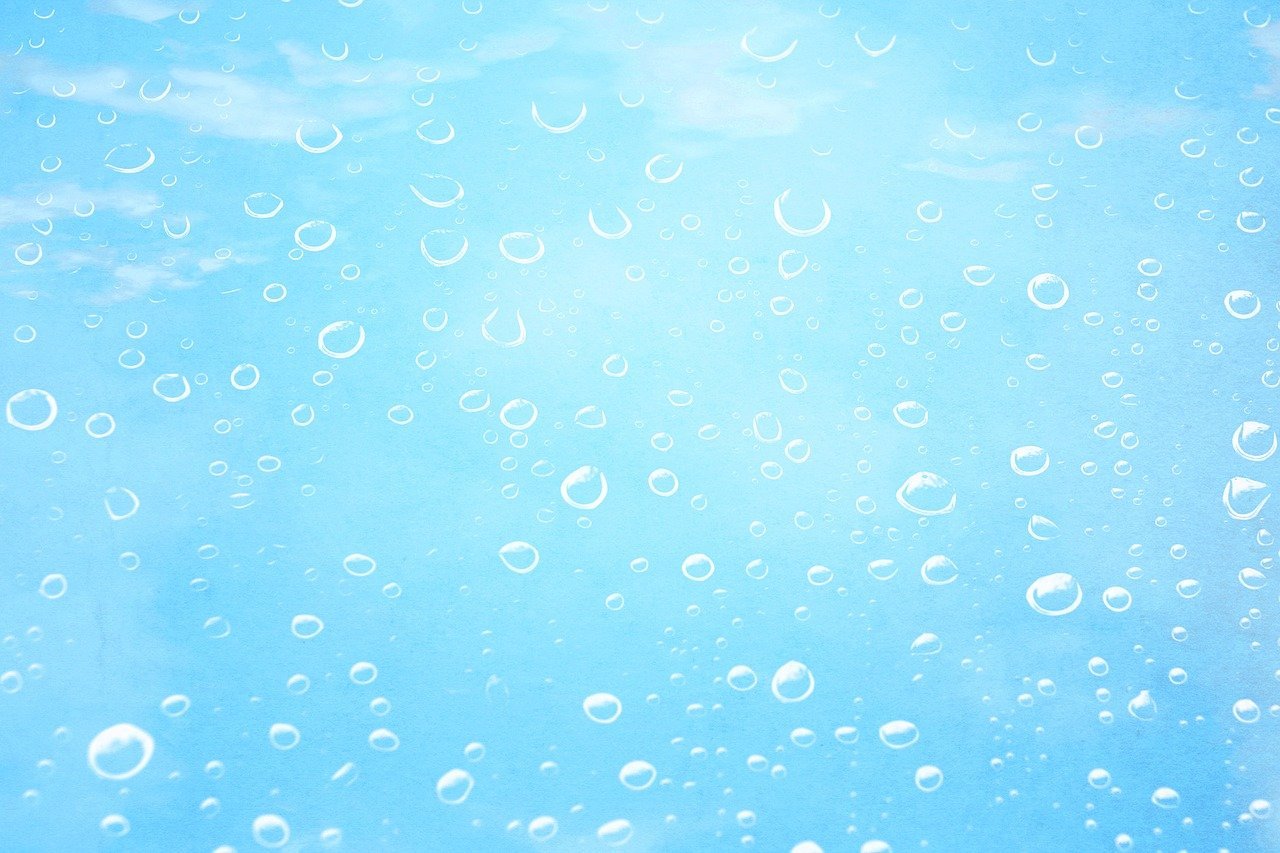 Нажми на картинку, чтобы она стала  большой
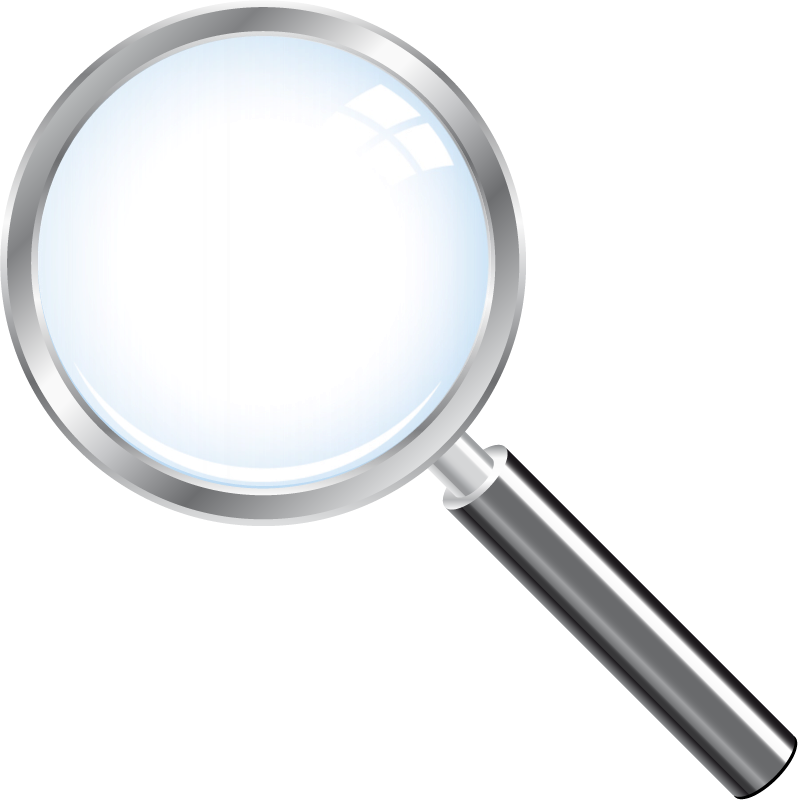 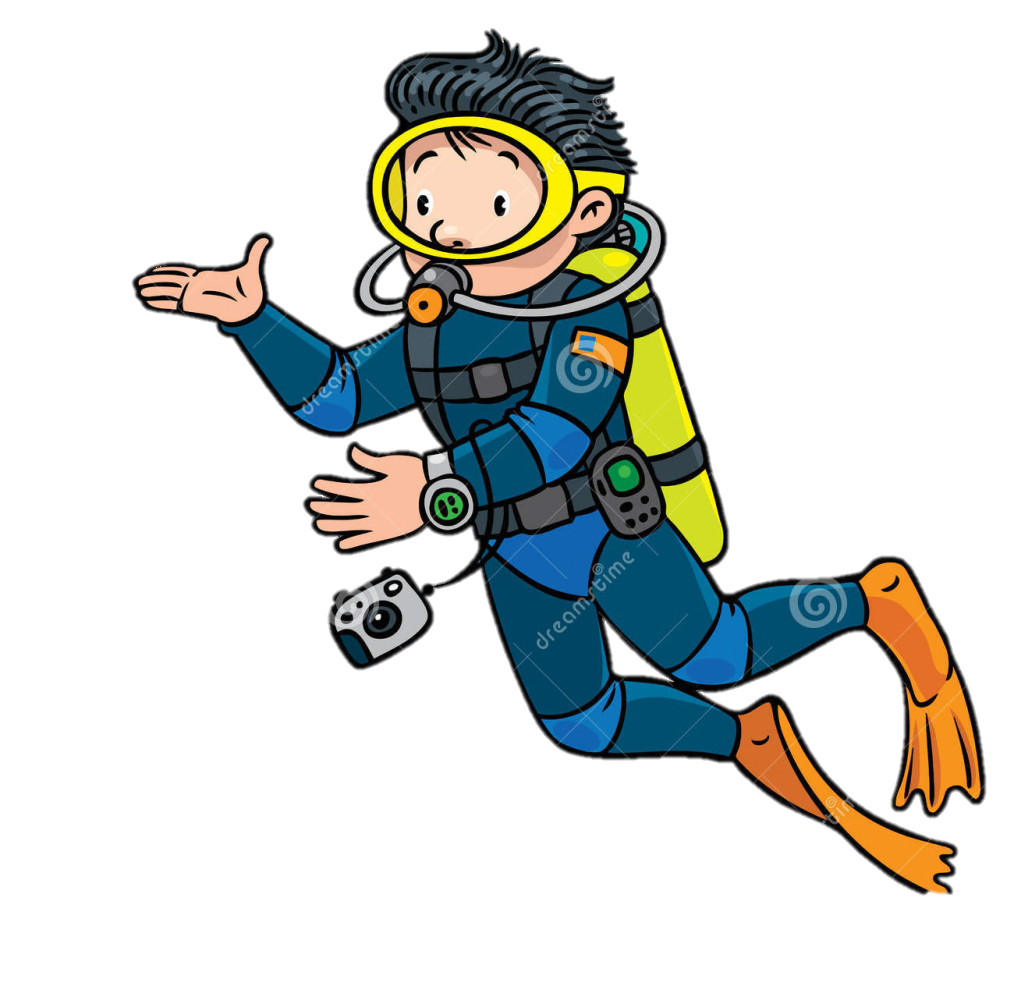 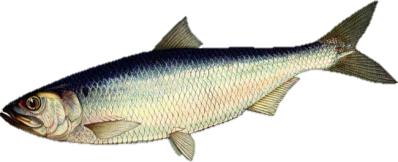 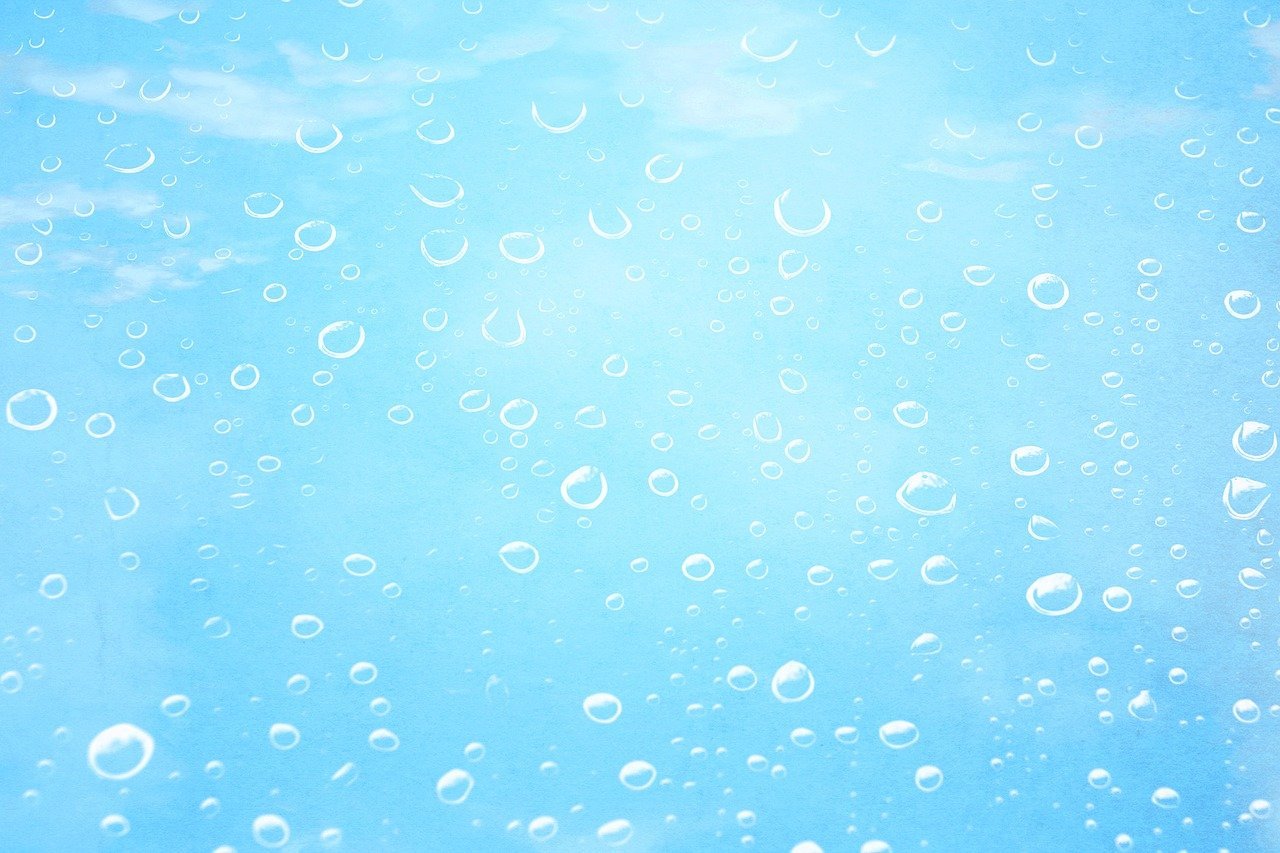 Определи количество слогов
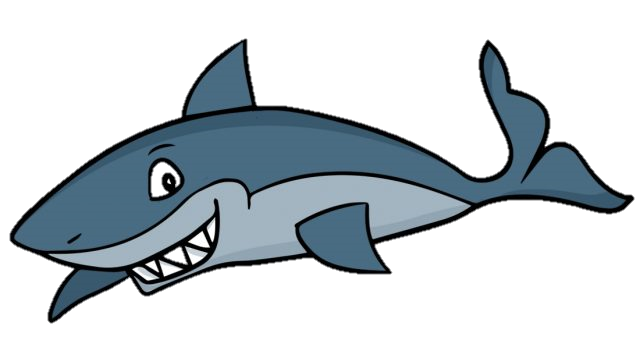 3 слога
КУ
ЛА
А
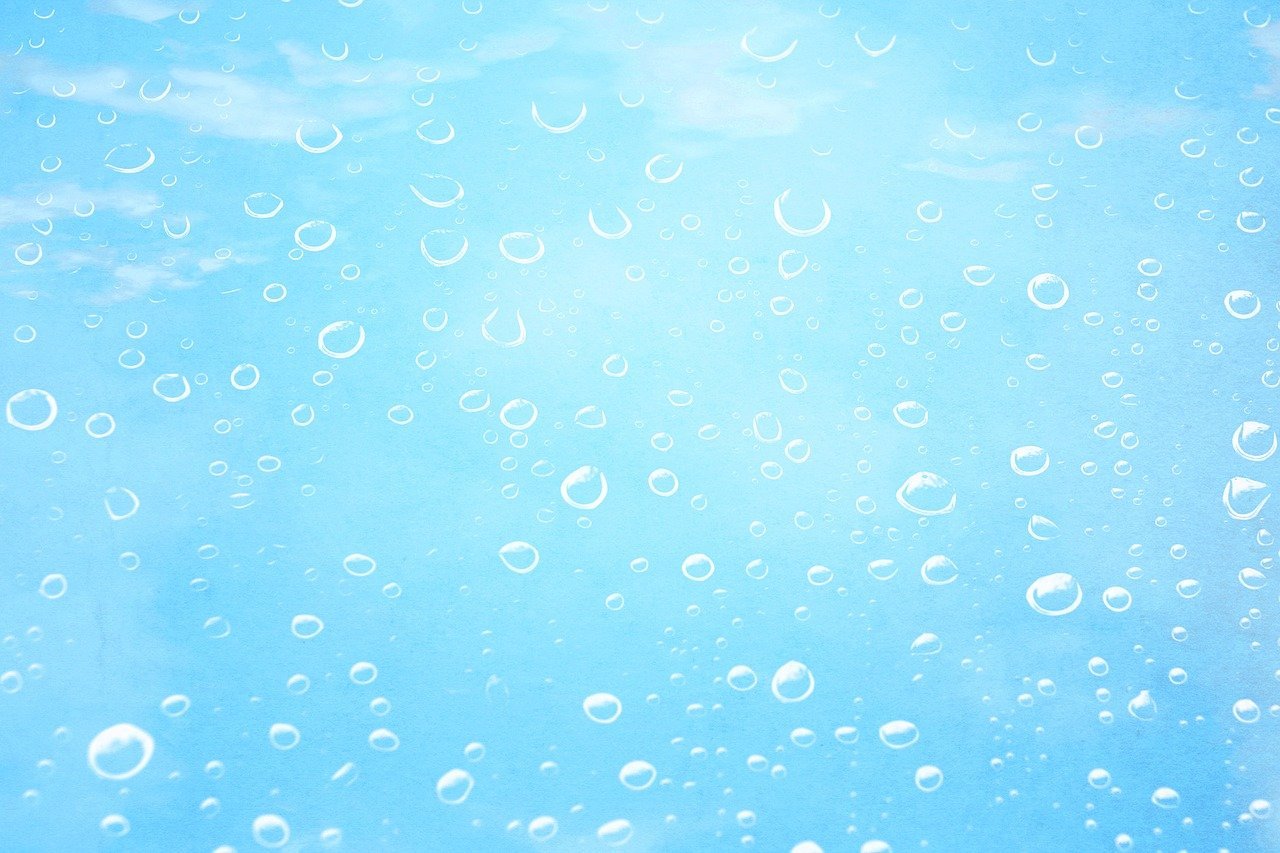 Определи количество слогов
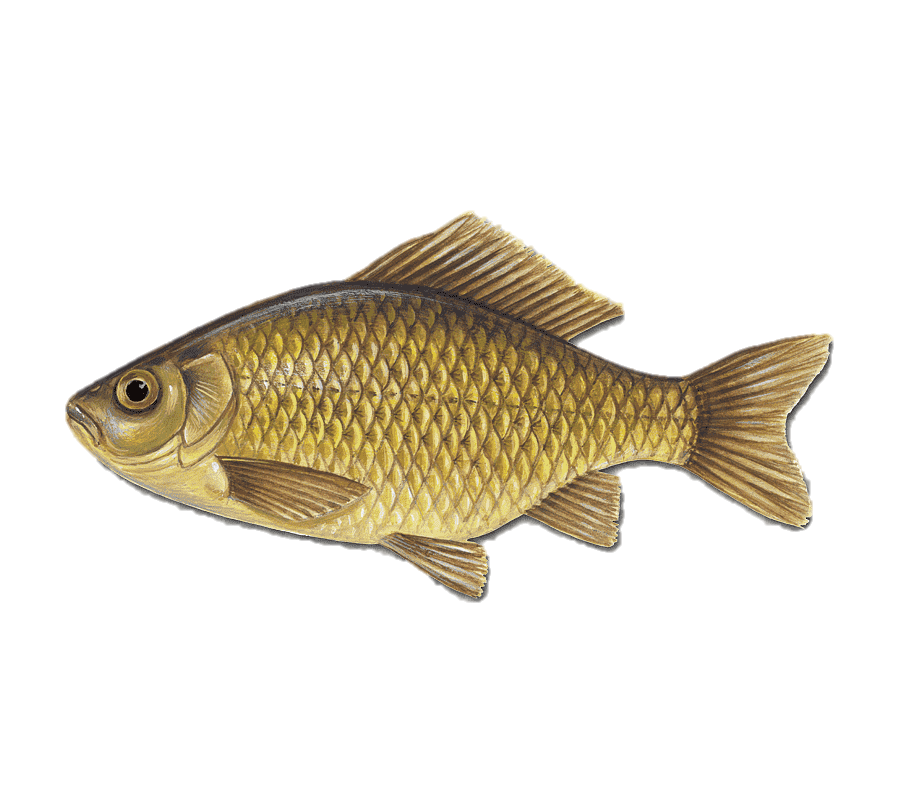 2 слога
РАСЬ
КА
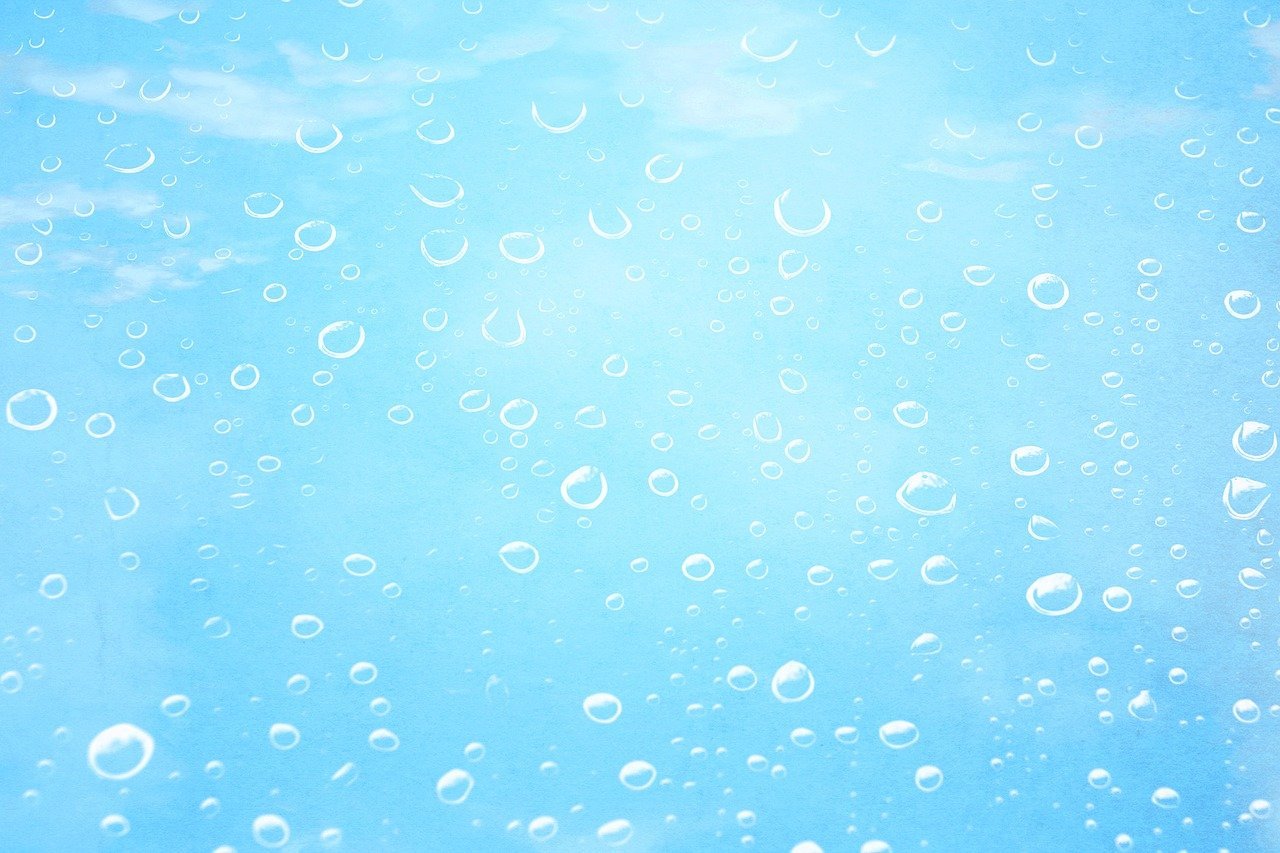 Определи количество слогов
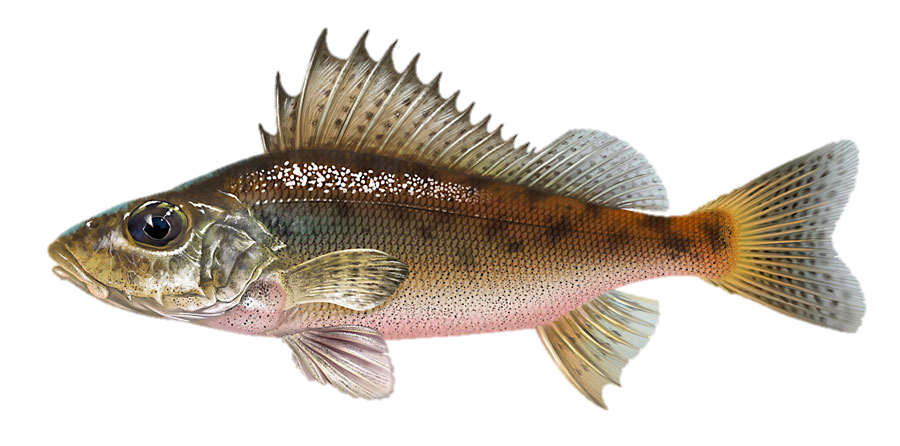 1 слог
ЕРШ
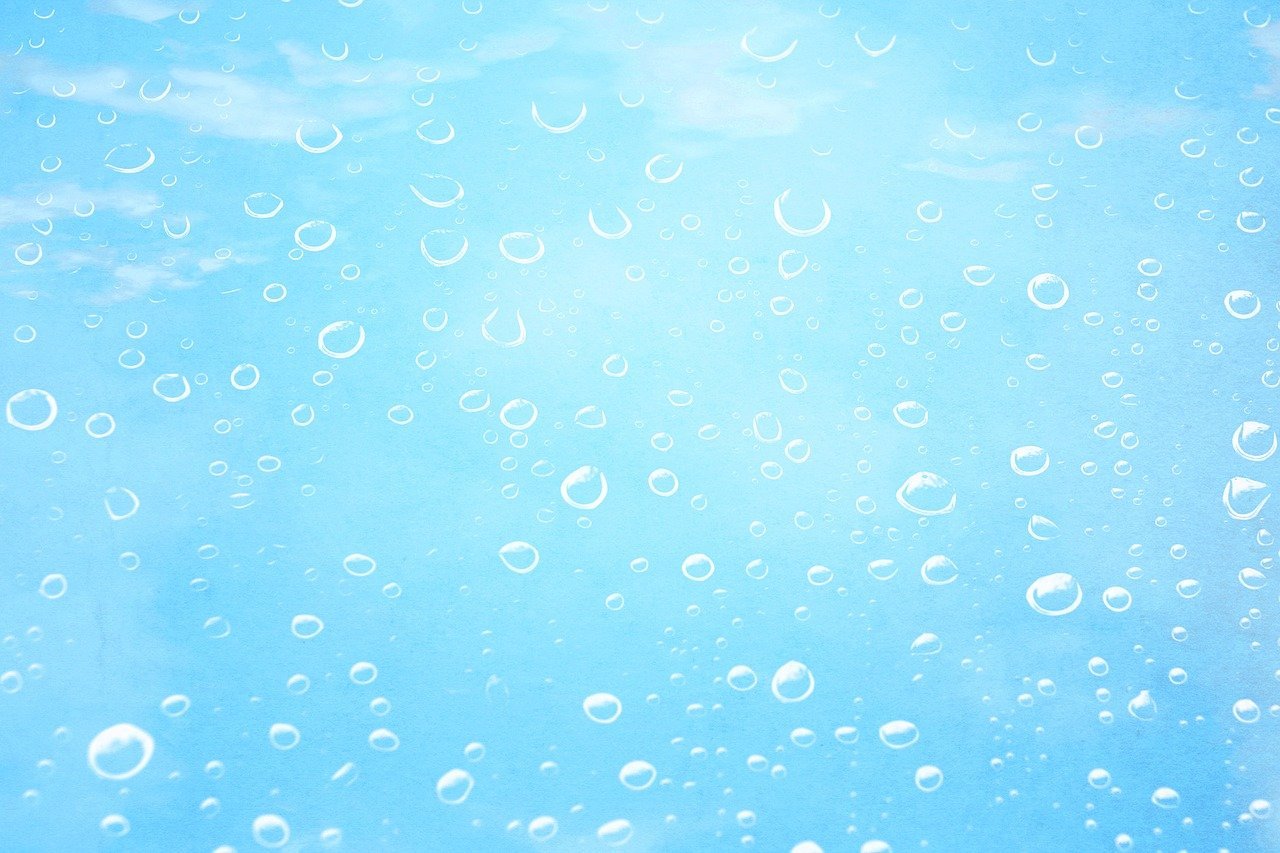 Определи количество слогов
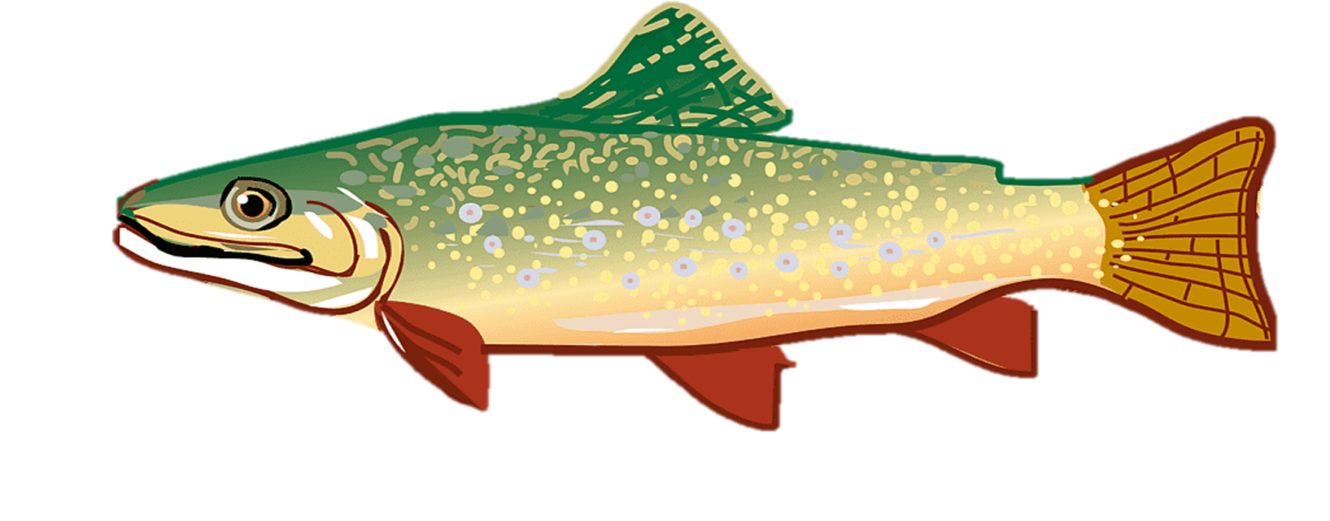 2 слога
КА
ЩУ
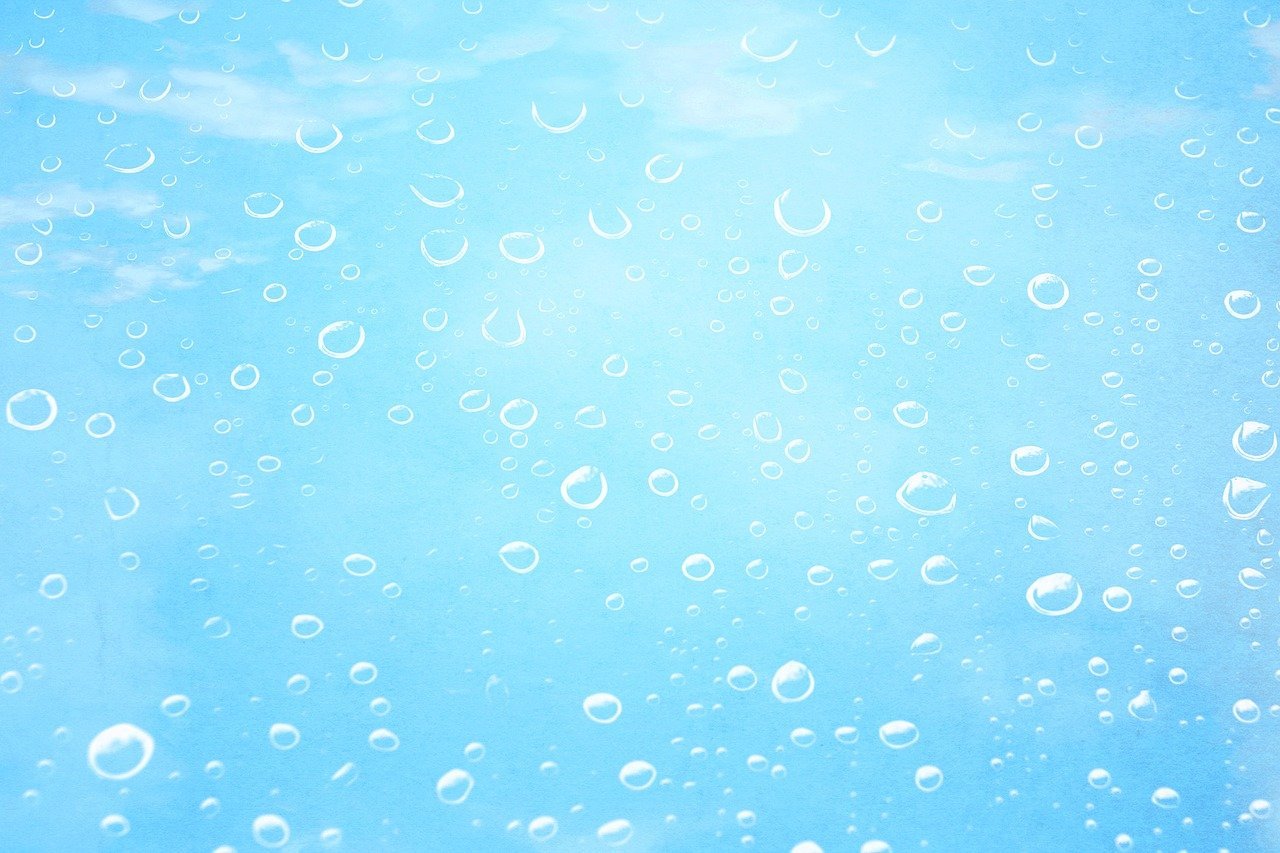 Жадина
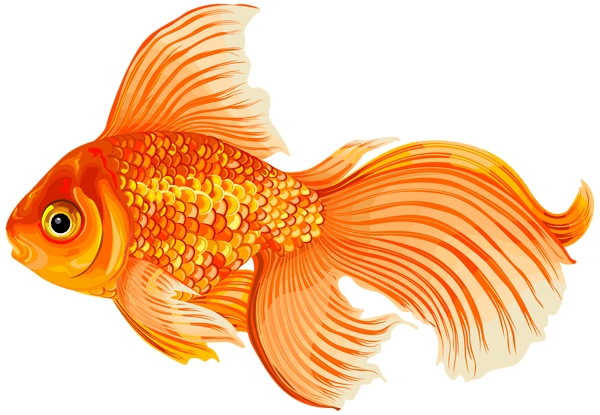 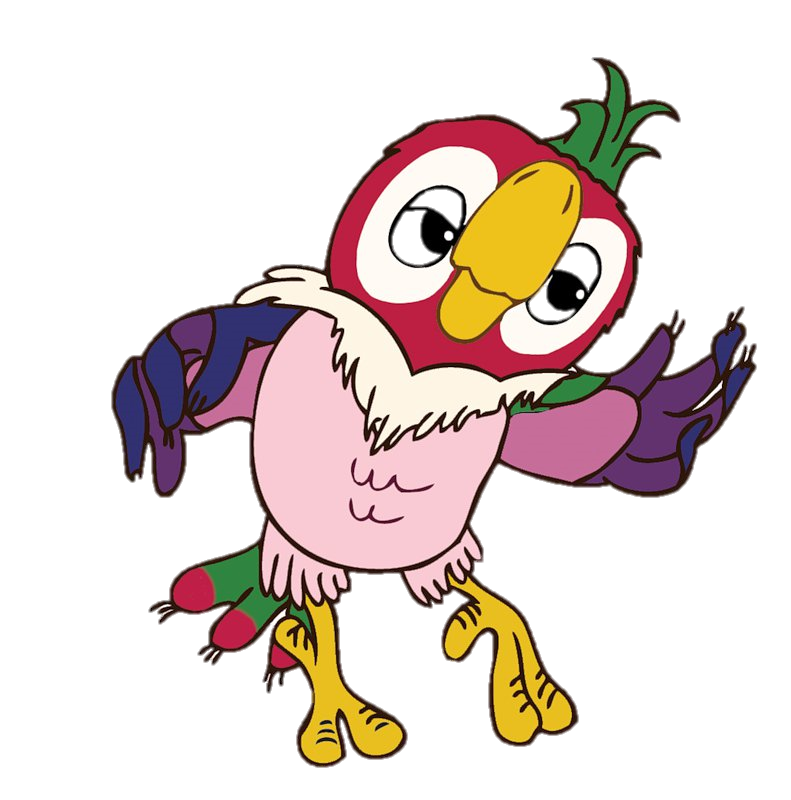 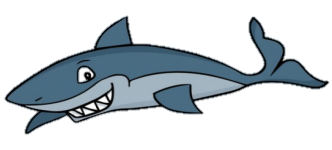 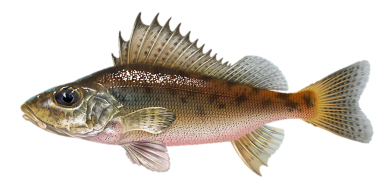 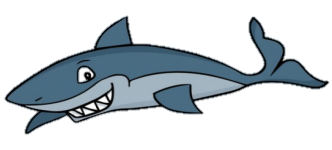 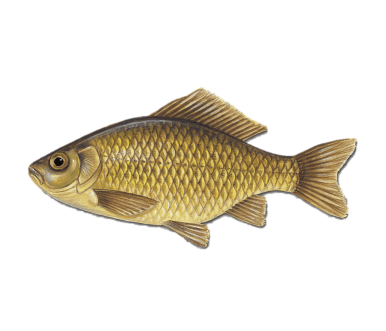 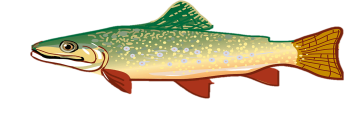 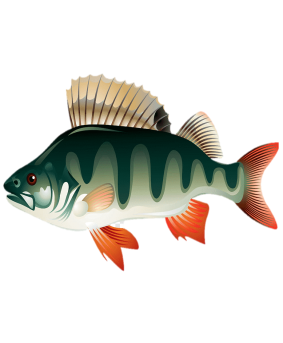 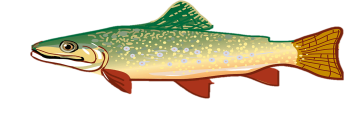 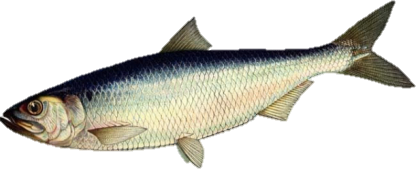 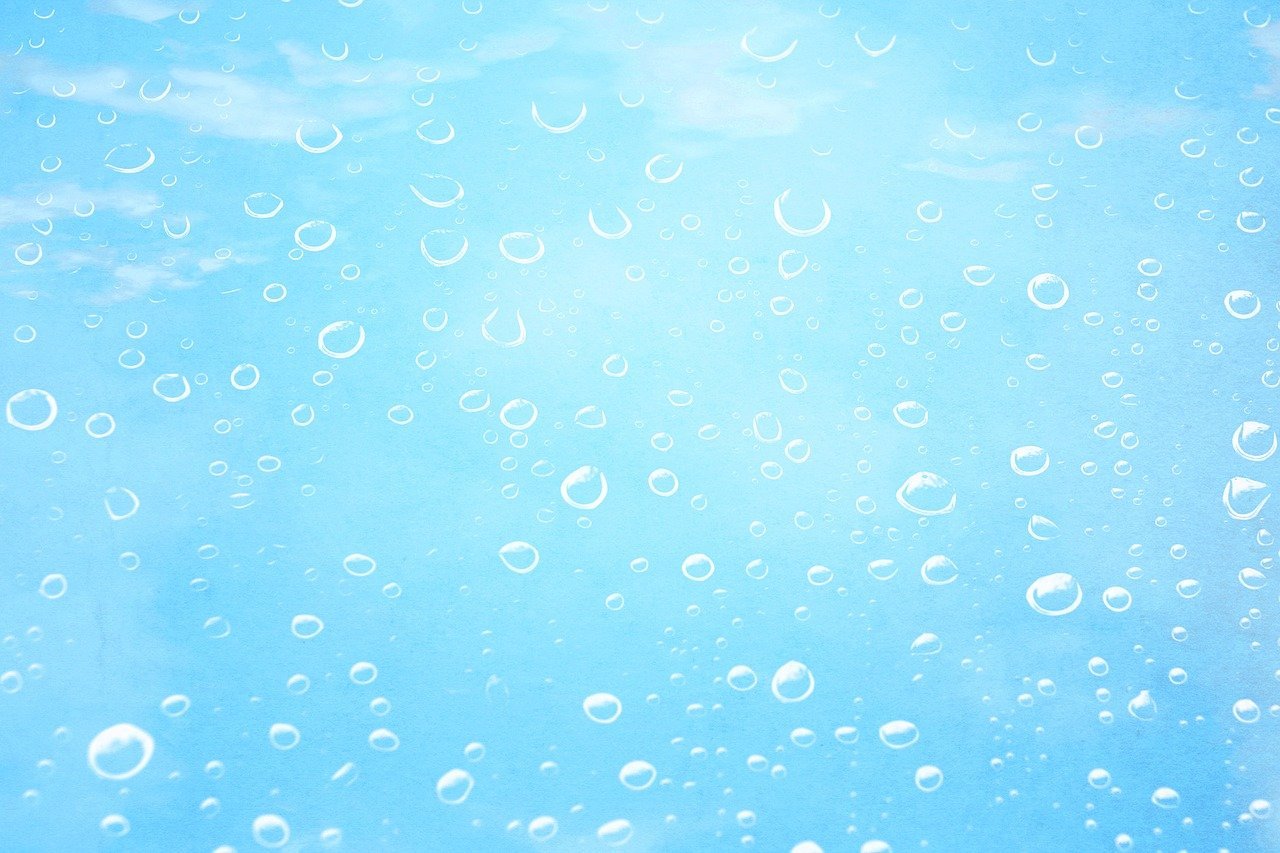 Какая картинка лишняя?
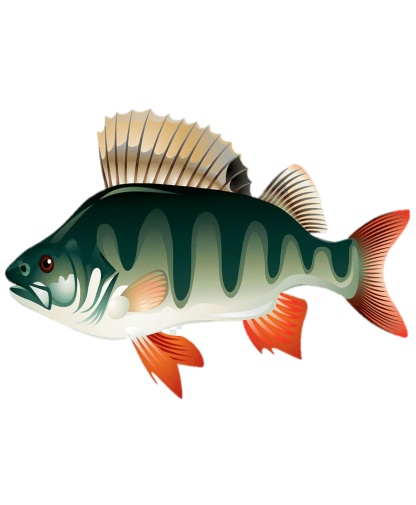 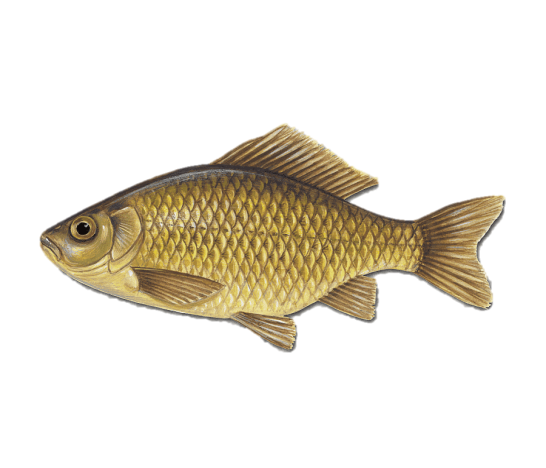 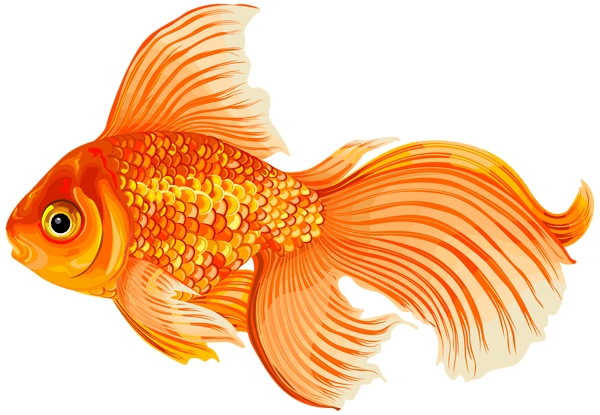 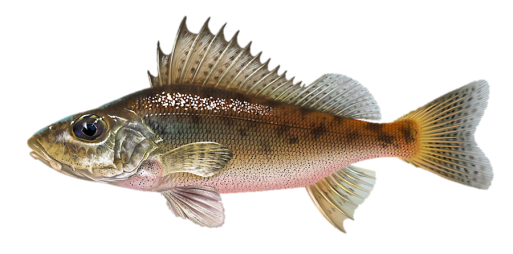 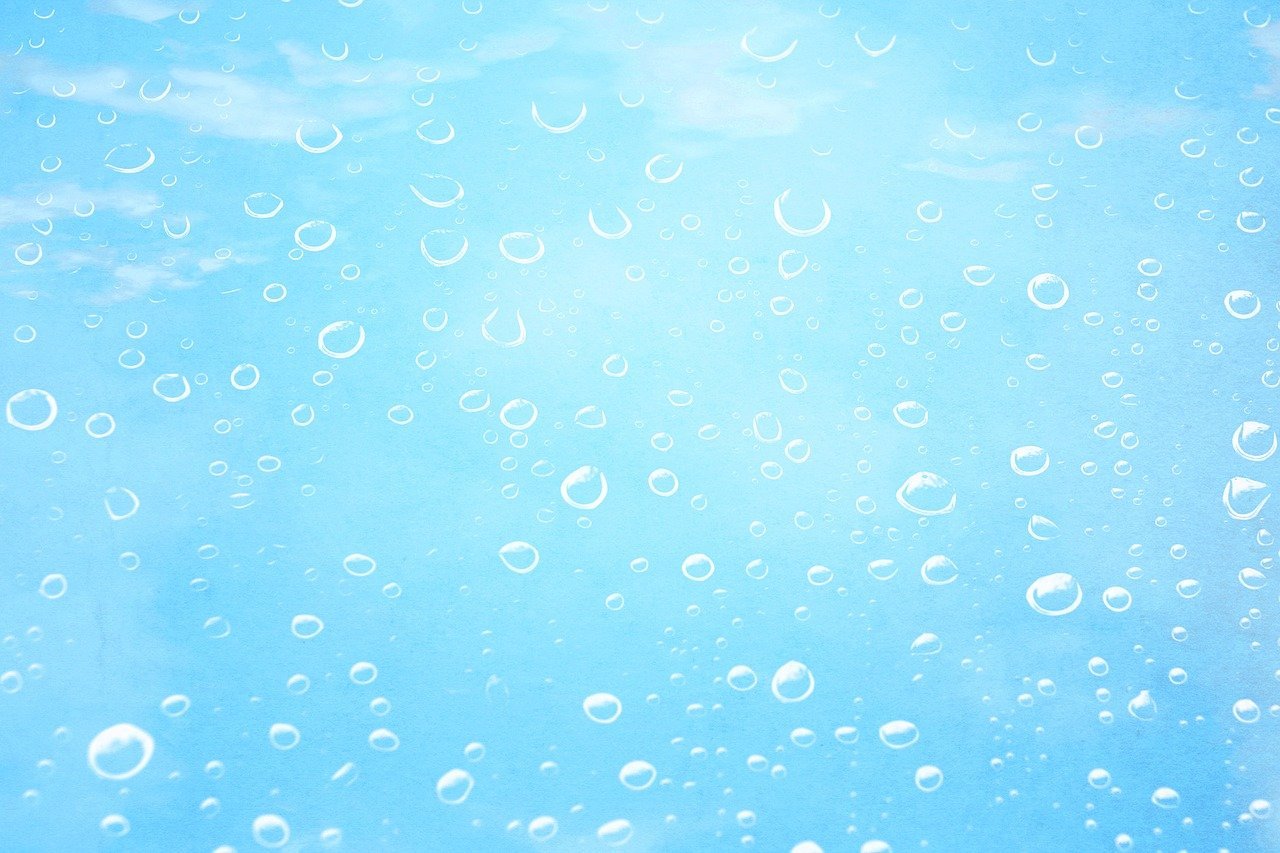 Какая картинка лишняя?
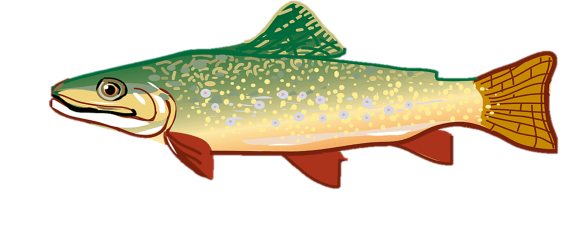 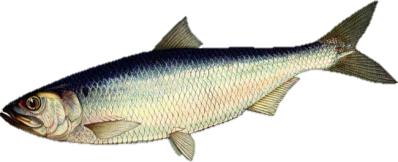 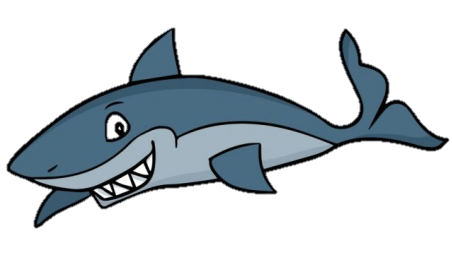 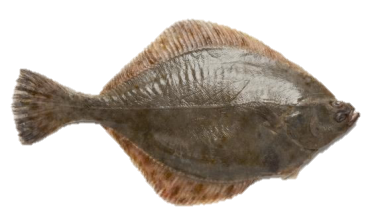